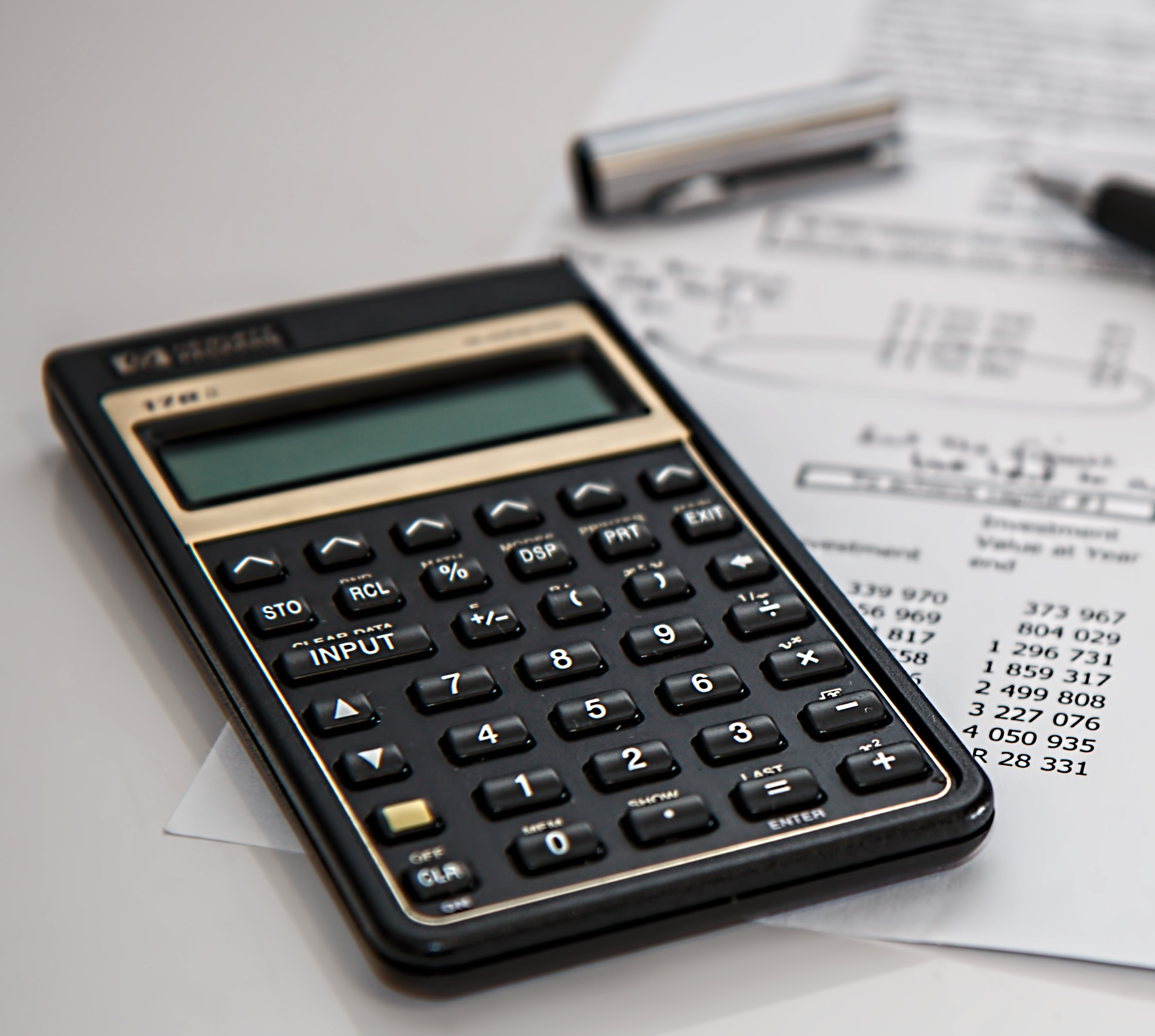 Бюджет
Бюджет для граждан
Орехово-Зуевского городского округа
на основе утвержденного решения 
о бюджете на 2022 год
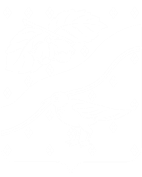 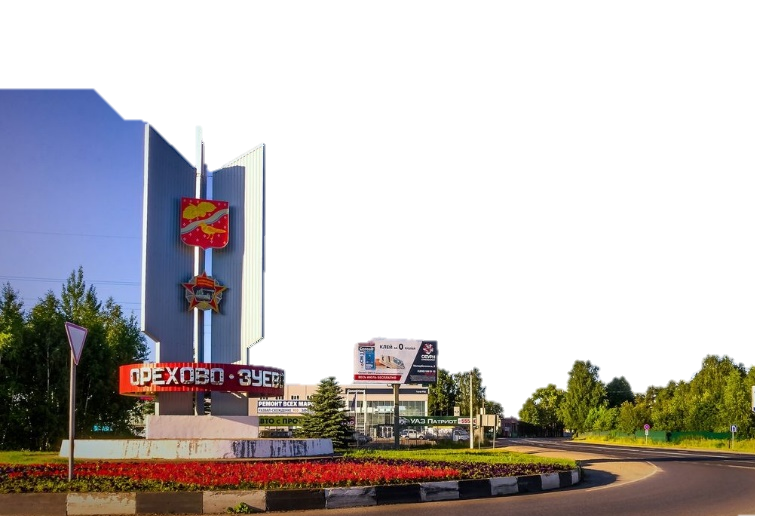 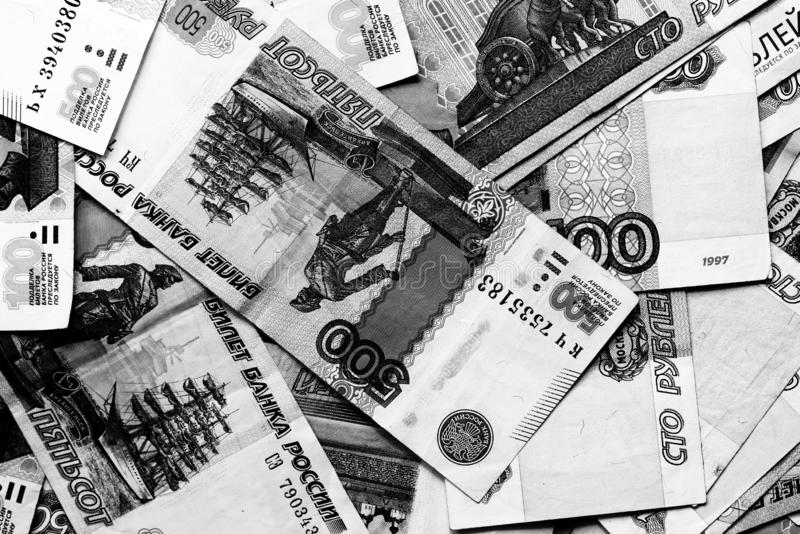 Основные задачи
Основные задачи 
и приоритеты бюджетной политики
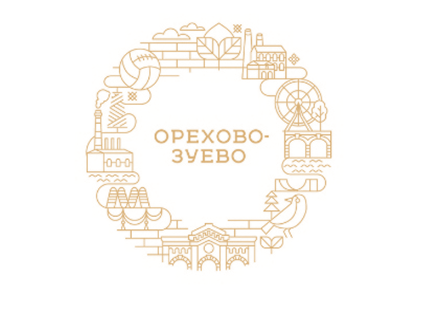 ОСНОВНЫЕ ЗАДАЧИ И ПРИОРИТЕТЫ БЮДЖЕТНОЙ ПОЛИТИКИ
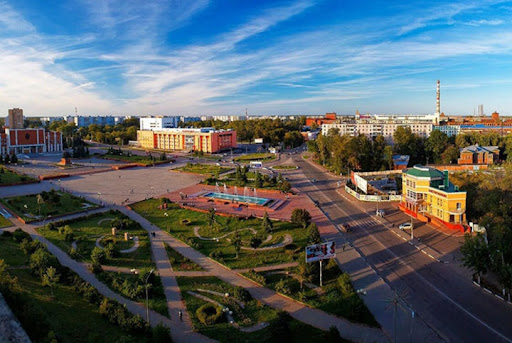 ОРЕХОВО-ЗУЕВСКОГО ГОРОДСКОГО ОКРУГА МОСКОВСКОЙ ОБЛАСТИ
на 2022 год и на плановый период 2023 и 2024 годов
Основные направления бюджетной и налоговой политики на 2022– 2024 годы
Основные направления бюджетной и налоговой политики Орехово-Зуевского городского округа Московской области (далее - основные направления бюджетной и налоговой политики) на очередной финансовый год и двухлетний плановый период, определены с учетом Указов Президента Российской Федерации от 7 мая 2018 года № 204 «О национальных целях и стратегических задачах развития Российской Федерации на период до 2024 года», от 21.07.2020 № 474 «О национальных целях развития Российской Федерации на период до 2030 года», приоритетных целей и задач, определенных в программных документах – Стратегии социально-экономического развития Московской области на период до 2030 года, утвержденной постановлением Правительства Московской области от 28.12.2018 № 1023/45, национальных проектах, государственных программах Московской области, муниципальных программах Орехово-Зуевского городского округа и в соответствии с Федеральным  законом от 06.10.2003 №131-ФЗ «Об общих принципах организации местного самоуправления в Российской Федерации», Налоговым и Бюджетным кодексами Российской Федерации, действующими федеральными законами Российской Федерации, законами Московской области и муниципальными  нормативными  и иными правовыми актами.
Цели и задачи бюджетной и налоговой политики
Главные цели бюджетной и налоговой политики будут направлены на сохранение населения, здоровье и благополучие людей, возможность для самореализации и развития талантов, обеспечение комфортной  и безопасной среда для жизни, достойного, эффективного труд и успешного предпринимательство, сбалансированности и устойчивости бюджета Орехово-Зуевского городского округа Московской области. Ориентирование на достижение национальных целей развития, а также преодоление последствий распространения в 2020-2021 годах новой коронавирусной инфекции и поэтапного восстановления экономики.
Основные направления налоговой политики
Налоговая политика Орехово-Зуевского городского округа Московской области в 2022 году и в среднесрочной перспективе направлена на устойчивое социально-экономическое развитие городского округа и сохраняет преемственность ранее поставленных базовых целей и задач в обеспечении сбалансированности развития экономики и устойчивости бюджетной системы. В связи с чем будут прилагаться усилия, направленные на расширение доходной базы бюджета Орехово-Зуевского городского округа.
3
Основные направления бюджетной политики
Основная цель бюджетной политики – обеспечение устойчивого повышения благосостояния населения Орехово-Зуевского городского округа Московской области, динамичного развития экономики муниципального образования в долгосрочной перспективе.
В основе расчетов основных параметров бюджета Орехово-Зуевского городского округа Московской области лежат сценарные условия функционирования экономики городского округа и основные параметры прогноза социально-экономического развития Орехово-Зуевского городского округа Московской области на 2022 год и плановый период 2023 и 2024 годов. 
Основными направлениями бюджетной политики, как и в предыдущие годы, являются:
- повышение эффективности бюджетных расходов;
- исполнение принятых социальных обязательств;
- финансовое обеспечение реализации приоритетных для муниципалитета задач;
- повышение открытости и доступности муниципальных услуг для населения и организаций, сокращение сроков оказания муниципальных услуг, в том числе по принципу «одного окна» и в электронном виде, вовлечение населения и организаций в процесс оценки качества муниципальных услуг;
- увеличение инвестиционной составляющей расходов бюджета, повышение инвестиционной привлекательности, обеспечивающей стратегическое развитие городского округа;
- обеспечение открытости и прозрачности бюджетного процесса;
- поддержание умеренной долговой нагрузки на бюджет городского округа.
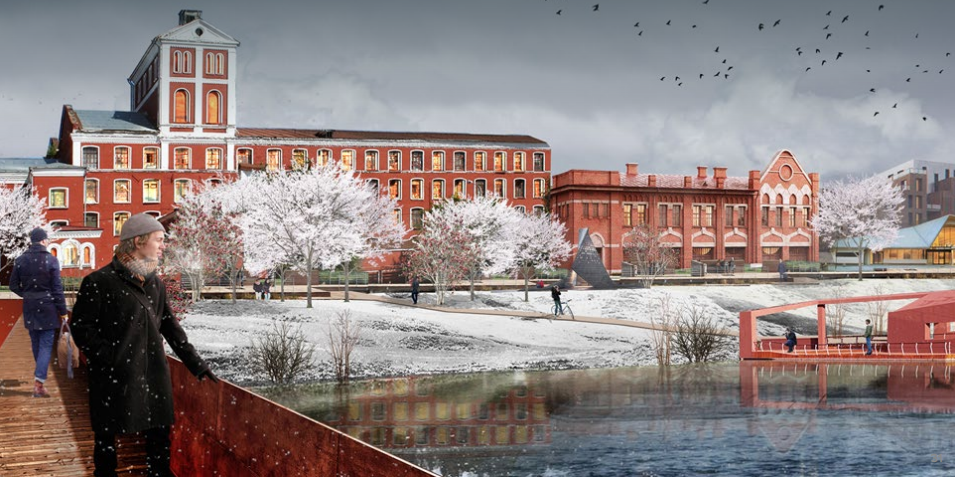 Основные приоритеты бюджетных расходов
Бюджетная политика в 2022-2024 годах в части расходов местного бюджета отвечает принципам консервативного бюджетного планирования и направлена на дальнейшее повышение эффективности расходов бюджета.
Основными направлениями бюджетной политики в области расходов являются: 
- определение четких приоритетов использования бюджетных средств с учетом текущей экономической ситуации, в том числе при планировании бюджетных ассигнований следует детально оценивать содержание муниципальных программ, соразмерив объемы их финансового обеспечения с реальными возможностями местного бюджета;
- обеспечение выполнения целевых показателей муниципальных программ, преемственность показателей достижения определенных целей, обозначенных в муниципальных программах, целям и задачам, обозначенным в государственных программах, для обеспечения их увязки в условиях внедрения типового бюджета муниципального образования;
- участие Орехово-Зуевского городского округа в реализации федеральных и региональных национальных проектов; 
-  расширение применения практик инициативного бюджетирования; 
- принятие решений, направленных на достижение в полном объеме уровня оплаты труда работников муниципальных учреждений социальной сферы в соответствии с отраслевыми целевыми показателями;
- совершенствование механизмов контроля за соблюдением требований законодательства в сфере закупок и исполнением условий контрактов, соотнесение фактических расходов и нормативных затрат, то есть осуществление нормоконтроля;
- реализация приоритетных проектов, учитывая объединение управленческих решений и бюджетных ассигнований на финансовое обеспечение программных мероприятий, обеспечивающих максимальный вклад в достижение ключевых показателей по соответствующим направлениям;
- применение нормативов материально-технического обеспечения органов местного самоуправления и муниципальных казенных учреждений при планировании бюджетных ассигнований;
- повышение эффективности функционирования контрактной системы в части совершенствования системы организации закупок товаров, работ, услуг для обеспечения муниципальных нужд;
- увязка муниципальных заданий на оказание муниципальных услуг с целями муниципальных программ;
- повышение ответственности муниципальных учреждений за выполнение муниципальных заданий.
Анализ эффективности бюджетных расходов в разрезе основных мероприятий муниципальных программ, а также выработка согласованной позиции по их корректировке и перераспределению объемов финансирования в пользу тех мероприятий, которые отвечают критериям наибольшей эффективности, являются ключевыми направлениями.
4
Совершенствование управления исполнением бюджета
Управление исполнением бюджета Орехово-Зуевского городского округа Московской области должно способствовать повышению эффективности расходования средств бюджета и обеспечивать ритмичность и сбалансированность финансовых потоков.
В целях обеспечения ритмичности исполнения местного бюджета все необходимые меры для организации его исполнения должны приниматься своевременно и реализовываться максимально оперативно. 
Все решения должны опираться на отлаженные бюджетные процедуры и высокий уровень бюджетной дисциплины.
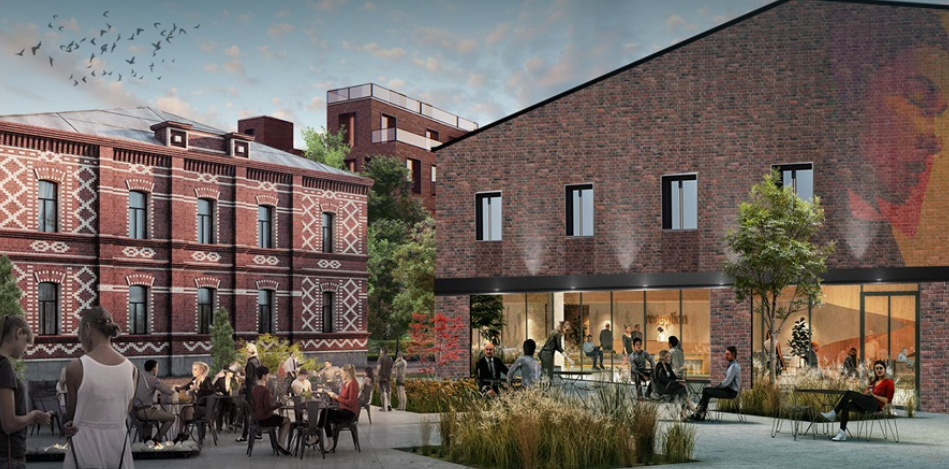 Основные направления политики в области отношений
с вышестоящими бюджетами
Основными задачами в области межбюджетных отношений должны стать укрепление финансовой самостоятельности и стабилизации доходной базы бюджета Орехово-Зуевского городского округа Московской области.
В сфере межбюджетных отношений необходимо обратить особое внимание на чёткое соблюдение требований и принципов бюджетного законодательства в части межбюджетных трансфертов.
Политика в области муниципального долга
Основными направлениями долговой политики городского округа на 2022 год и на плановый период 2023 и 2024 годов являются:
- поддержание величины муниципального долга на экономически безопасном уровне;
- равномерное распределение во времени долговой нагрузки на бюджет;
- минимизация стоимости заимствований;
- обеспечение своевременного выполнения финансовых обязательств, сохранение статуса надежного заемщика;
- гибкое реагирование на изменяющиеся условия финансовых рынков и использование наиболее благоприятных форм заимствований, в том числе:
- корректировка сроков привлечения заимствований;
- сокращение объемов заимствований с учетом результатов исполнения местного бюджета;
- принятие новых долговых обязательств исходя из принципа исполнения всех обязательств своевременно и в полном объеме, а также исходя из результатов исполнения местного бюджета;
- осуществление привлечения новых заимствований с учетом соблюдения ограничений, установленных Бюджетным кодексом Российской Федерации в отношении объема муниципального долга и расходов на его обслуживание, потребности бюджета городского округа и экономической возможности по мобилизации ресурсов;
- внедрение информационных технологий по ведению учета и планированию операций с муниципальным долгом;
- информирование населения городского округа о состоянии муниципального долга.
Проведение предсказуемой и ответственной бюджетной и налоговой политики –  это создание  стабильных финансовых условий для устойчивого экономического роста, повышения уровня и качества жизни, создание условий для повышения эффективности финансового управления в городском округе для выполнения муниципальных функций, обеспечения потребностей граждан и общества в муниципальных услугах, увеличения их доступности и качества, обеспечение высокого уровня  собираемости налогов и сборов, перевод большей части расходов бюджета на принципы программно-целевого планирования, контроля и последующей оценки эффективности их  использования.
5
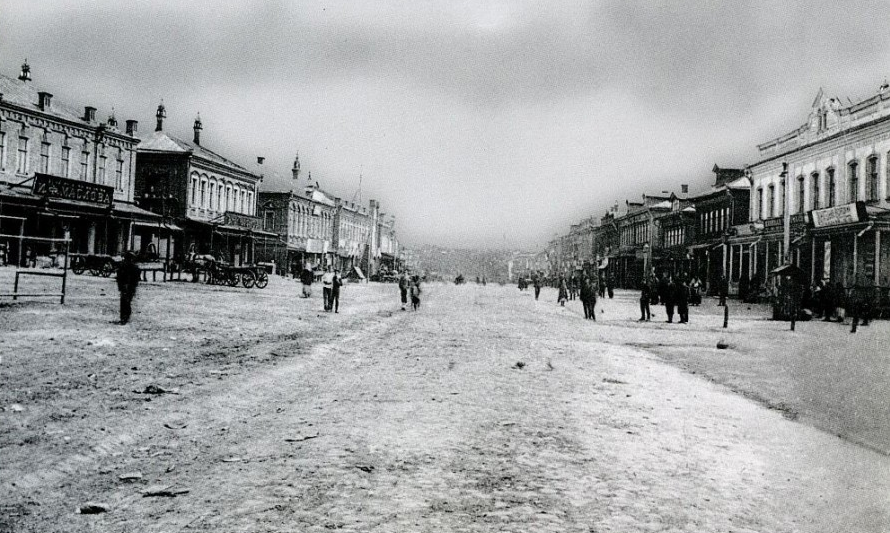 Социально - эко
Социально-экономические показатели
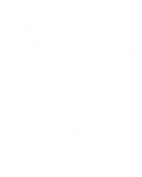 Численность населения
Уровень зарегистрированной безработицы
(тыс. человек)
(%)
(в среднегодовом исчислении)
(среднегодовая)
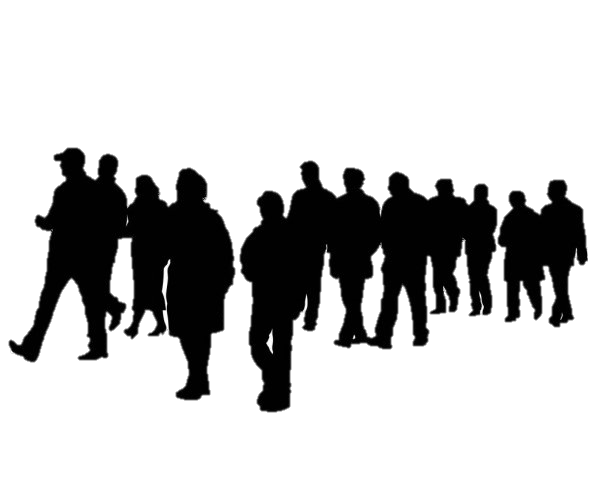 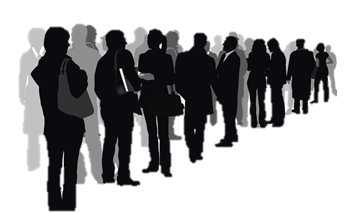 Продолжение на следующей странице
7
Средняя месячная заработная плата
Ввод в эксплуатацию жилых домов.
(руб.)
(%)
(тыс.кв.м)
(построенных за счет всех источников финансирования)
(к пред. году)
(общей площади)
107,7
108,1
108,7
106,9
105,1
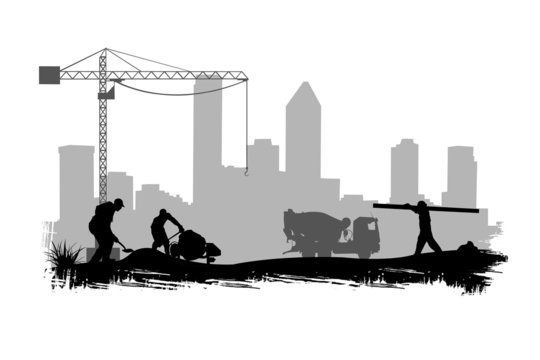 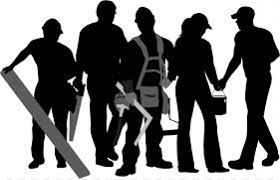 8
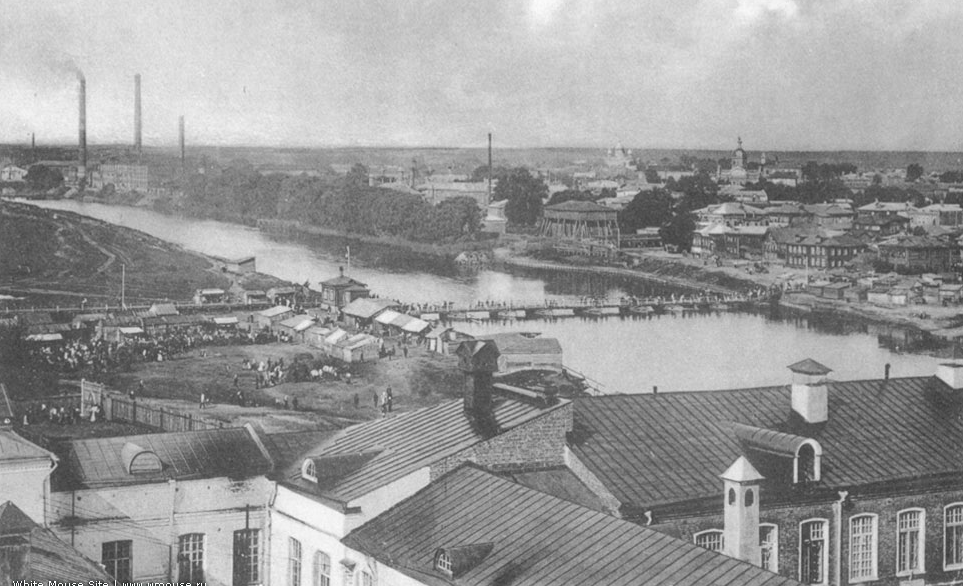 Основные характер
Основные характеристики бюджета
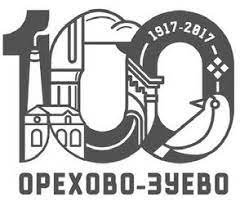 ИНФОРМАЦИЯ ОБ ВЫПОЛНЕНИИ ОСНОВНЫХ ХАРАКТЕРИСТИК БЮДЖЕТА В СРАВНЕНИЕ С ПРЕДЫДУЩИМИ ГОДАМИ
млн.руб.
10
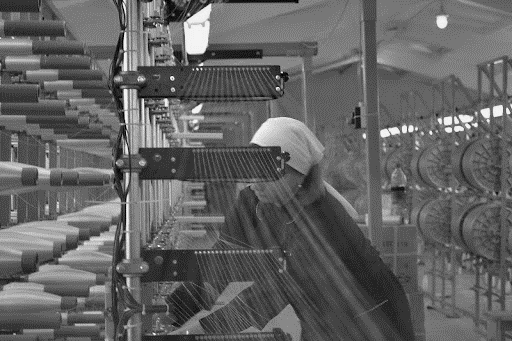 Структура доходов
Доходы бюджета
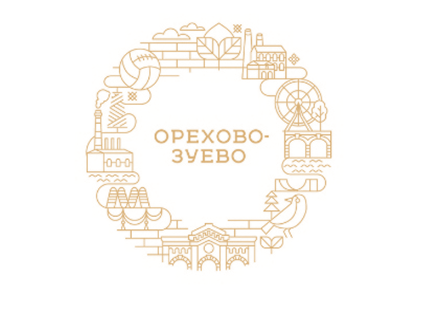 ОРЕХОВО-ЗУЕВСКИЙ ГОРОДСКОЙ ОКРУГ МОСКОВСКОЙ ОБЛАСТИ
СТРУКТУРА ДОХОДОВ БЮДЖЕТА
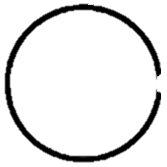 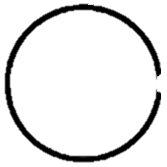 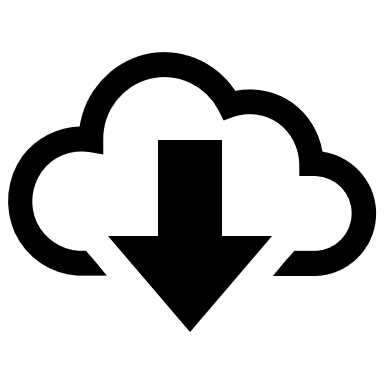 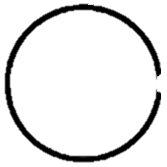 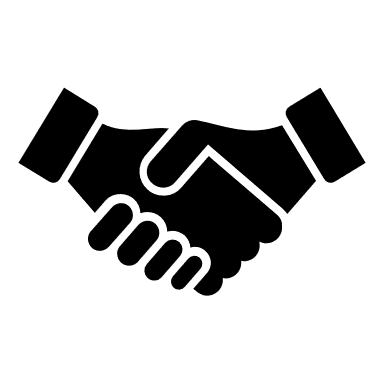 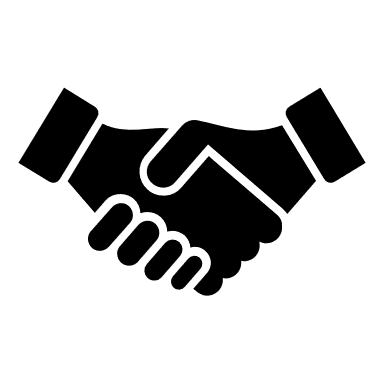 НЕНАЛОГОВЫЕ ДОХОДЫ
БЕЗВОЗМЕЗДНЫЕ ПОСТУПЛЕНИЯ
НАЛОГОВЫЕ ДОХОДЫ
ДОХОДЫ ОТ ИСПОЛЬЗОВАНИЯ ИМУЩЕСТВА
ПЛАТА ЗА НЕГАТИВНОЕ ВОЗДЕЙСТВИЕ НА ОКРУЖАЮЩУЮ СРЕДУ
ДОХОДЫ ОТ ОКАЗАНИЯ ПЛАТНЫХ УСЛУГ И КОМПЕНСАЦИИ ЗАТРАТ ГОСУДАРСТВА
ДОХОДЫ ОТ ПРОДАЖИ МАТЕРИАЛЬНЫХ И НЕМАТЕРИАЛЬНЫХ АКТИВОВ
ШТРАФЫ, САНКЦИИ
ПРОЧИЕ НЕНАЛОГОВЫЕ ДОХОДЫ
ДОТАЦИИ
СУБСИДИИ
СУБВЕНЦИИ
ИНЫЕ МЕЖБЮДЖЕТНЫЕ ТРАНСФЕРТЫ
БЕЗВОЗМЕЗДНЫЕ ПОСТУПЛЕНИЯ ОТ ФИЗИЧЕСКИХ  И ЮРИДИЧЕСКИХ ЛИЦ
ДОХОДЫ ОТ ВОЗВРАТА  ОСТАТКОВ  ПРОШЛЫХ ЛЕТ
НДФЛ
АКЦИЗЫ
НАЛОГИ НА СОВОКУПНЫЙ ДОХОД
НАЛОГИ НА ИМУЩЕСТВО
ГОСУДАРСТВЕННАЯ ПОШЛИНА
12
Информация об объеме налоговых и неналоговых доходов, а также межбюджетных трансфертах
(млн. руб.)
Динамика доходов
13
СТРУКТУРА НАЛОГОВЫХ ДОХОДОВ 
БЮДЖЕТА ОРЕХОВО-ЗУЕВСКОГО ГОРОДСКОГО ОКРУГА
Продолжение на следующей странице
14
СТРУКТУРА БЕЗВОЗМЕЗДНЫХ ПОСТУПЛЕНИЙ ДОХОДОВ БЮДЖЕТА ОРЕХОВО-ЗУЕВСКОГО ГОРОДСКОГО ОКРУГА
15
СТРУКТУРА НЕНАЛОГОВЫХ ДОХОДОВ БЮДЖЕТА ОРЕХОВО-ЗУЕВСКОГО ГОРОДСКОГО ОКРУГА
Продолжение на следующей странице
16
Информация об оценке налоговых льгот (налоговых расходов), предоставляемых в соответствии с решениями, принятыми на территории Орехово-Зуевского городского округа Московской области
(тыс.руб.)
Продолжение на следующей странице
17
Информация об оценке налоговых льгот (налоговых расходов), предоставляемых в соответствии с решениями, принятыми на территории Орехово-Зуевского городского округа Московской области
продолжение (тыс. руб.)
Продолжение на следующей странице
18
Информация об оценке налоговых льгот (налоговых расходов), предоставляемых в соответствии с решениями, принятыми на территории Орехово-Зуевского городского округа Московской области
продолжение (тыс. руб.)
19
Информация об удельном объеме доходов бюджета Орехово-Зуевского городского округа на 2022 – 2024 годы в расчете на душу населения в сравнении с другими муниципальными образованиями Московской области
20
Информация об удельном объеме доходов бюджета Орехово-Зуевского городского округа на 2022 – 2024 годы в расчете на душу населения в сравнении с другими муниципальными образованиями Московской области
Прогнозируемый удельный объем налоговых и неналоговых доходов на душу населения 2022 г
Прогнозируемый общий объем налоговых и неналоговых доходов на 2022 г
(млн.руб.)
(руб.)
21
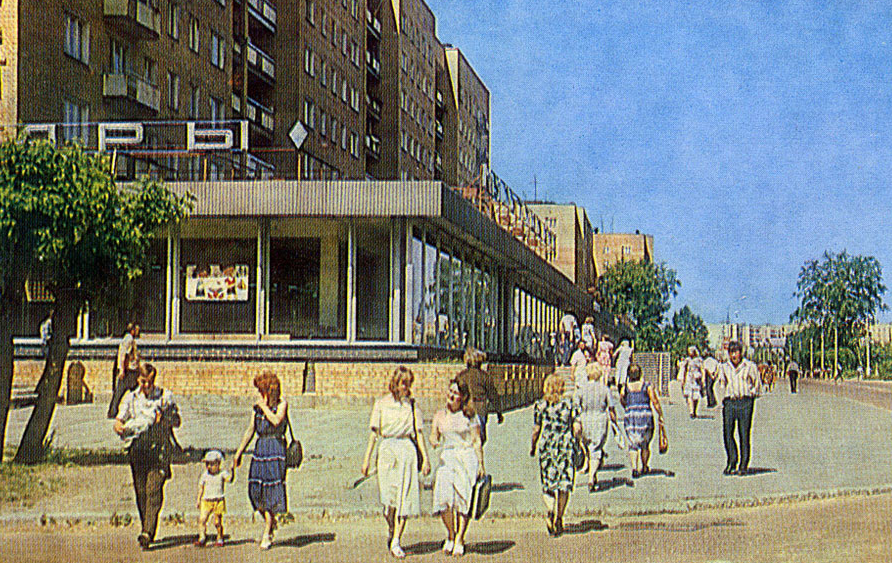 Расходы бюджета
Расходы бюджета
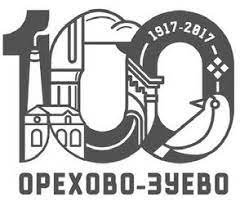 ИНФОРМАЦИЯ О РАСХОДАХ БЮДЖЕТА В РАЗРЕЗЕ МУНИЦИПАЛЬНЫХ ПРОГРАММ
(млн. руб.)
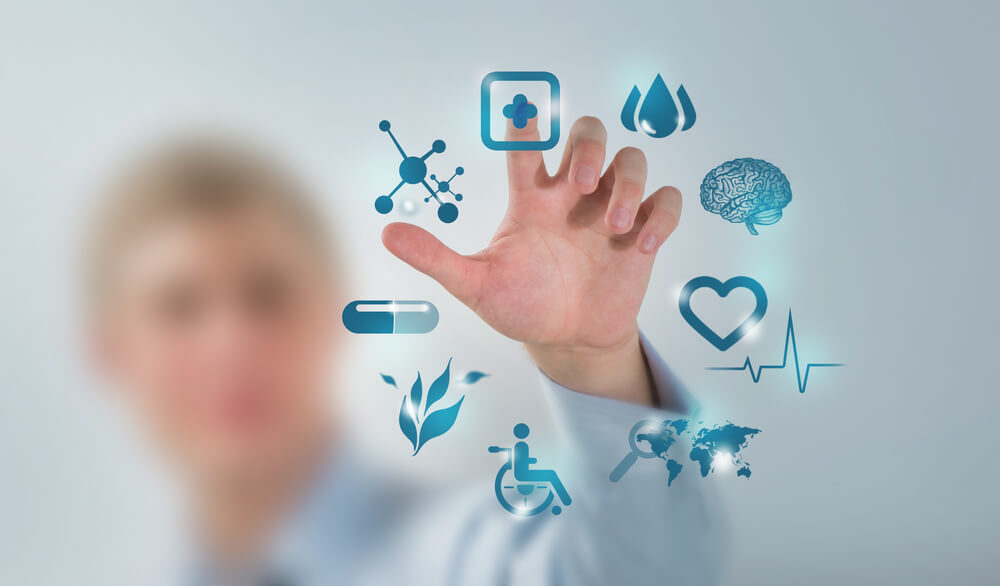 Муниципальные
Муниципальные программы
1
Здравоохранение
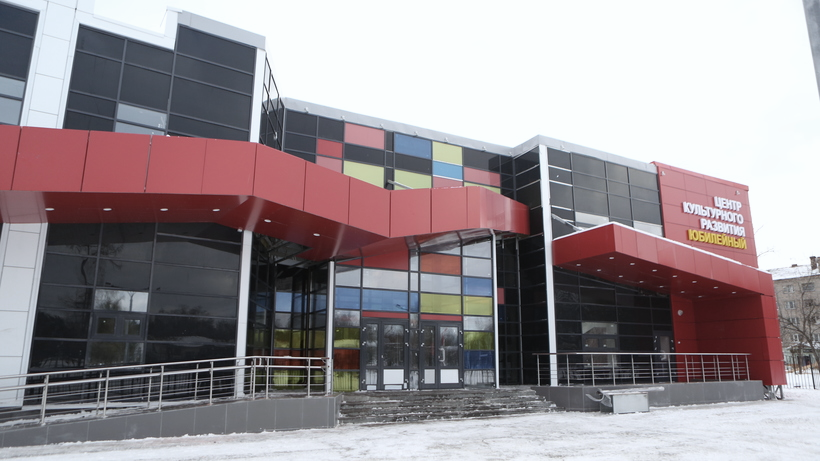 2
Культура
ИНФОРМАЦИЯ О РАСХОДАХ БЮДЖЕТА В РАЗРЕЗЕ МУНИЦИПАЛЬНЫХ ПРОГРАММ С УКАЗАНИЕМ ПЛАНИРУЕМЫХ ЦЕЛЕВЫХ ПОКАЗАТЕЛЕЙ В ДИНАМИКЕ ОРЕХОВО-ЗУЕВСКОГО ГОРОДСКОГО ОКРУГА МОСКОВСКОЙ ОБЛАСТИ
Продолжение на следующей странице
25
Продолжение на следующей странице
26
Продолжение на следующей странице
27
28
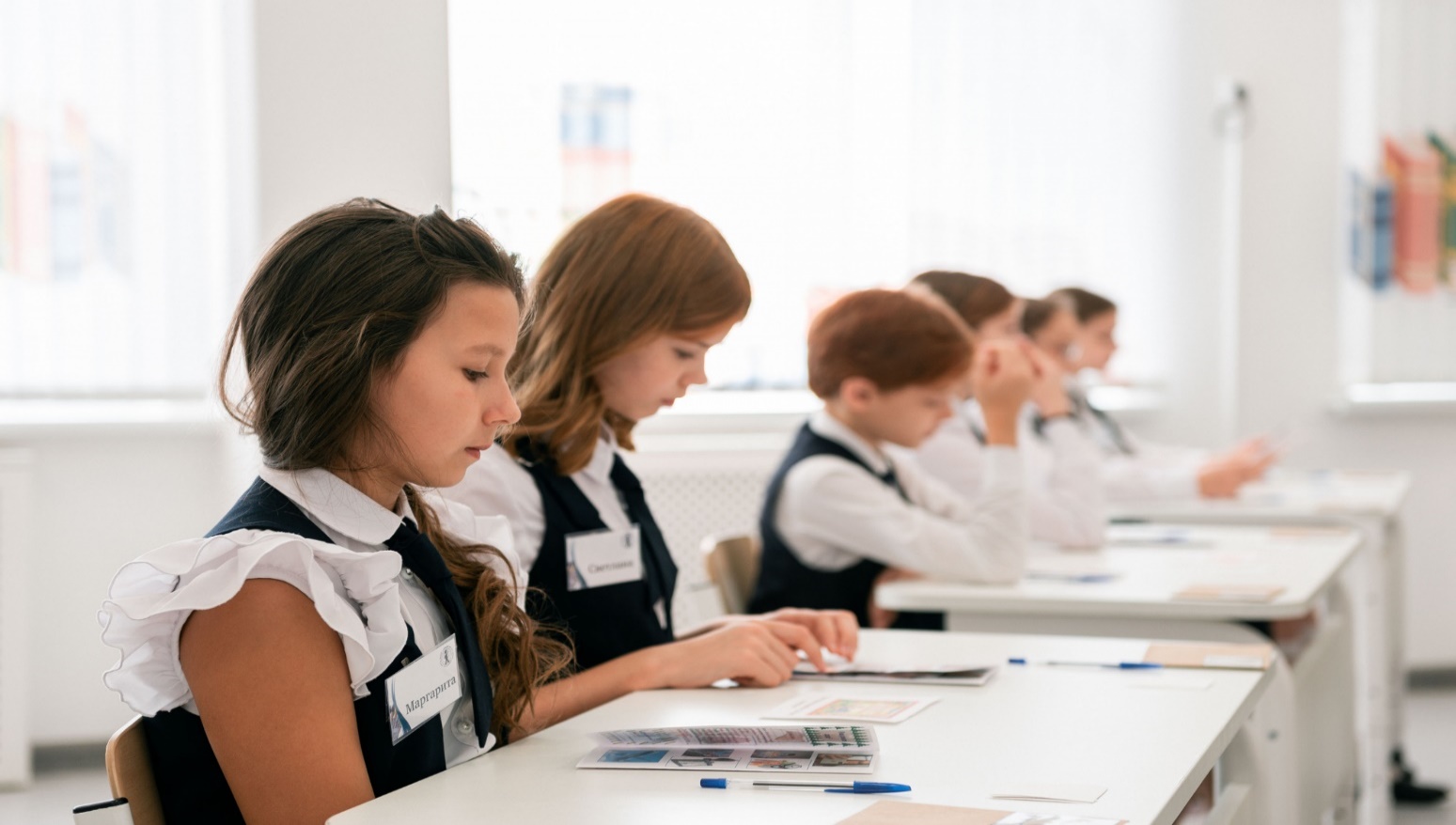 Муниципальная
Муниципальная программа
3
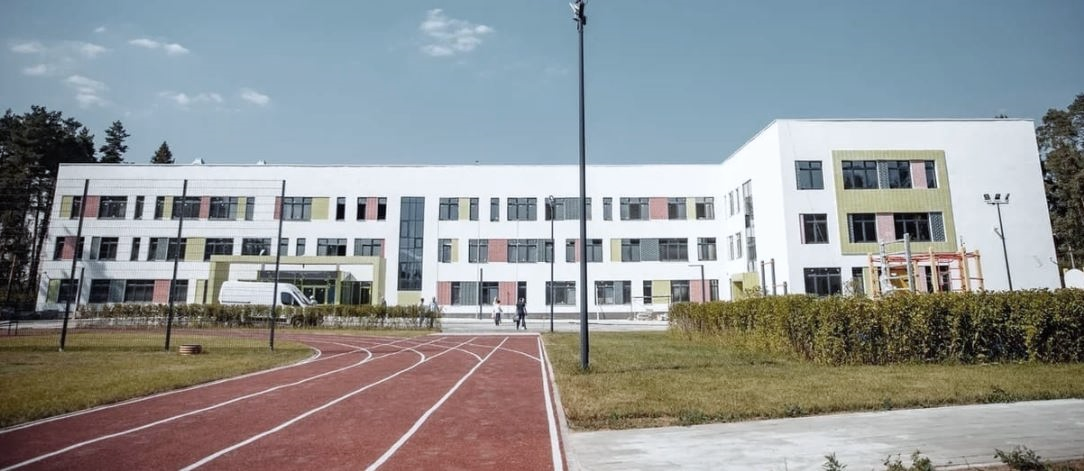 Образование
Продолжение на следующей странице
30
31
Муниципальная
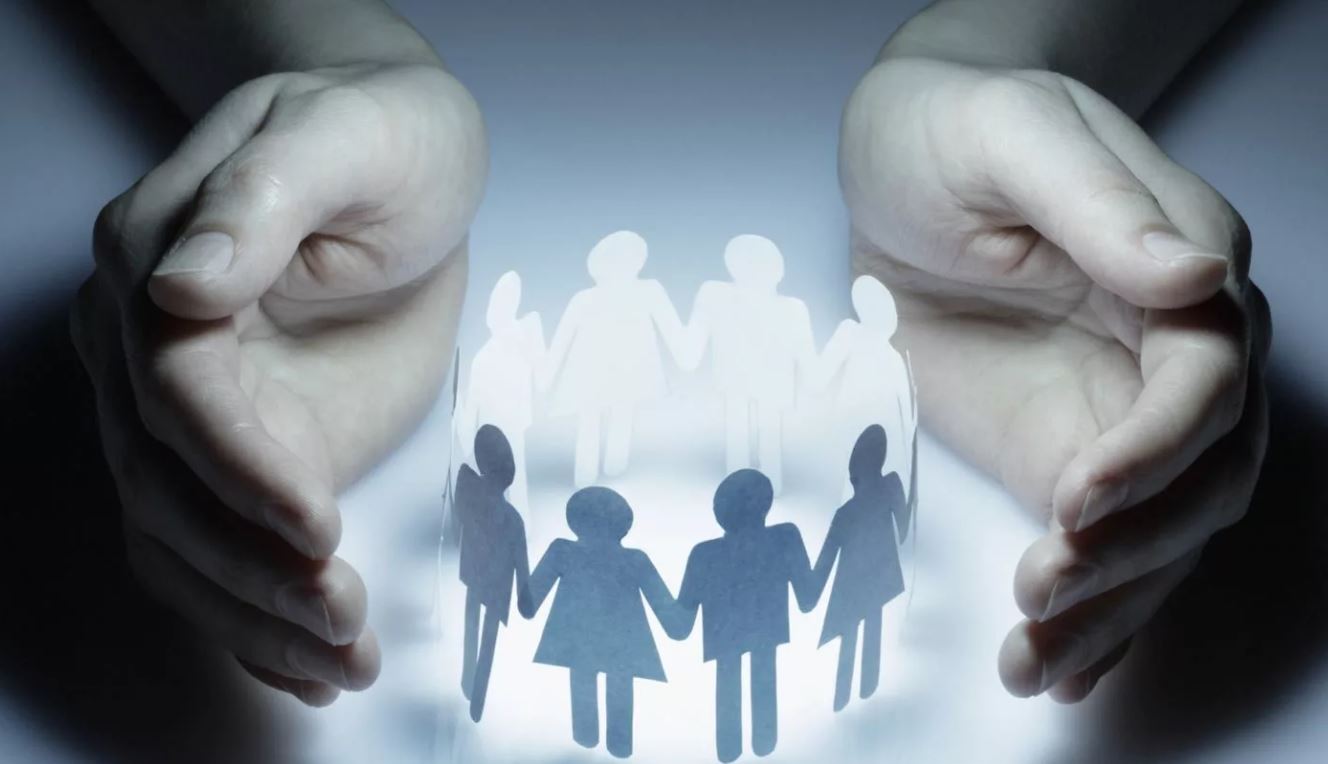 Муниципальная программа
4
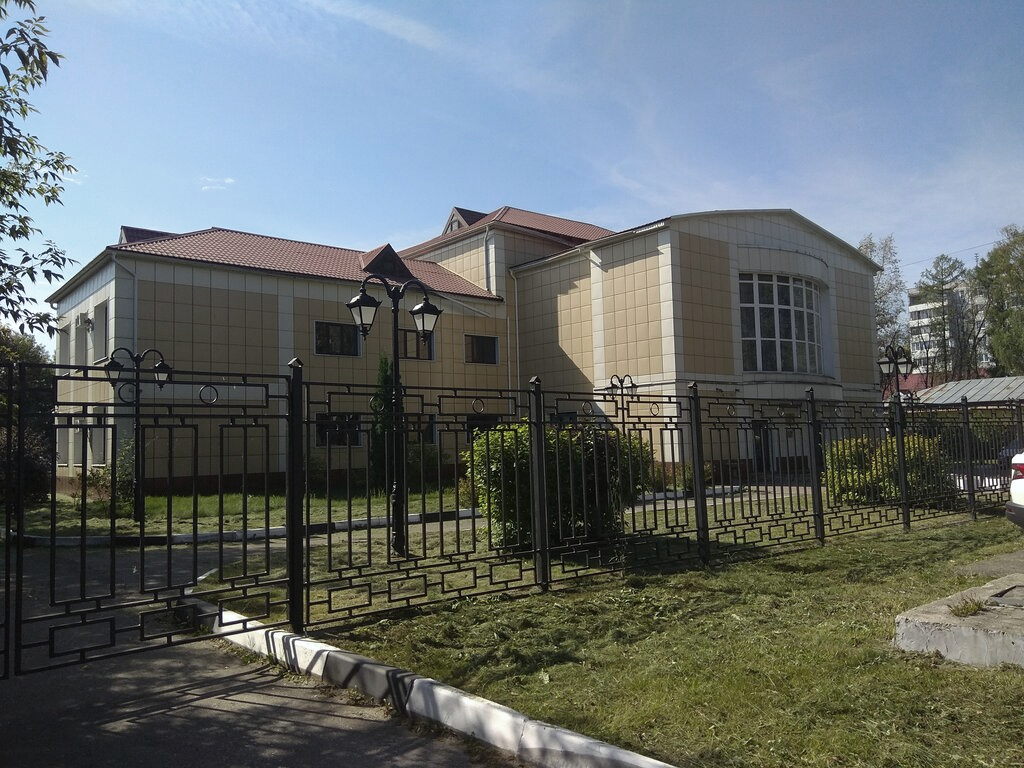 социальная защита
Продолжение на следующей странице
33
34
Муниципальная
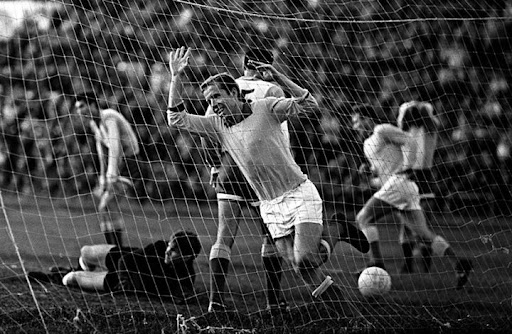 Муниципальная программа
5
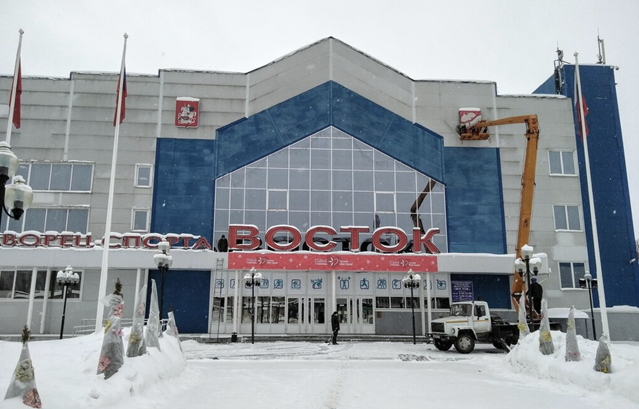 Спорт
Продолжение на следующей странице
36
37
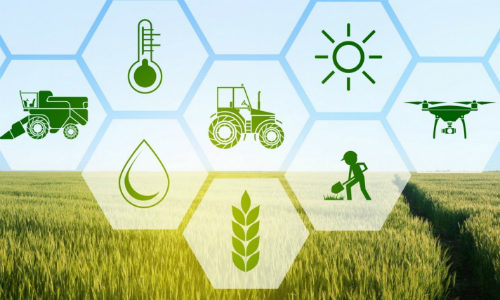 Муниципальная
Муниципальная программа
6
Развитие сельского хозяйства
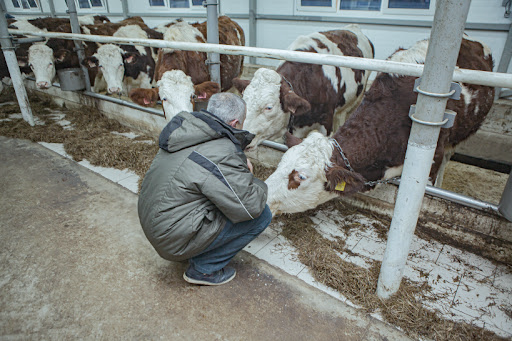 Продолжение на следующей странице
39
40
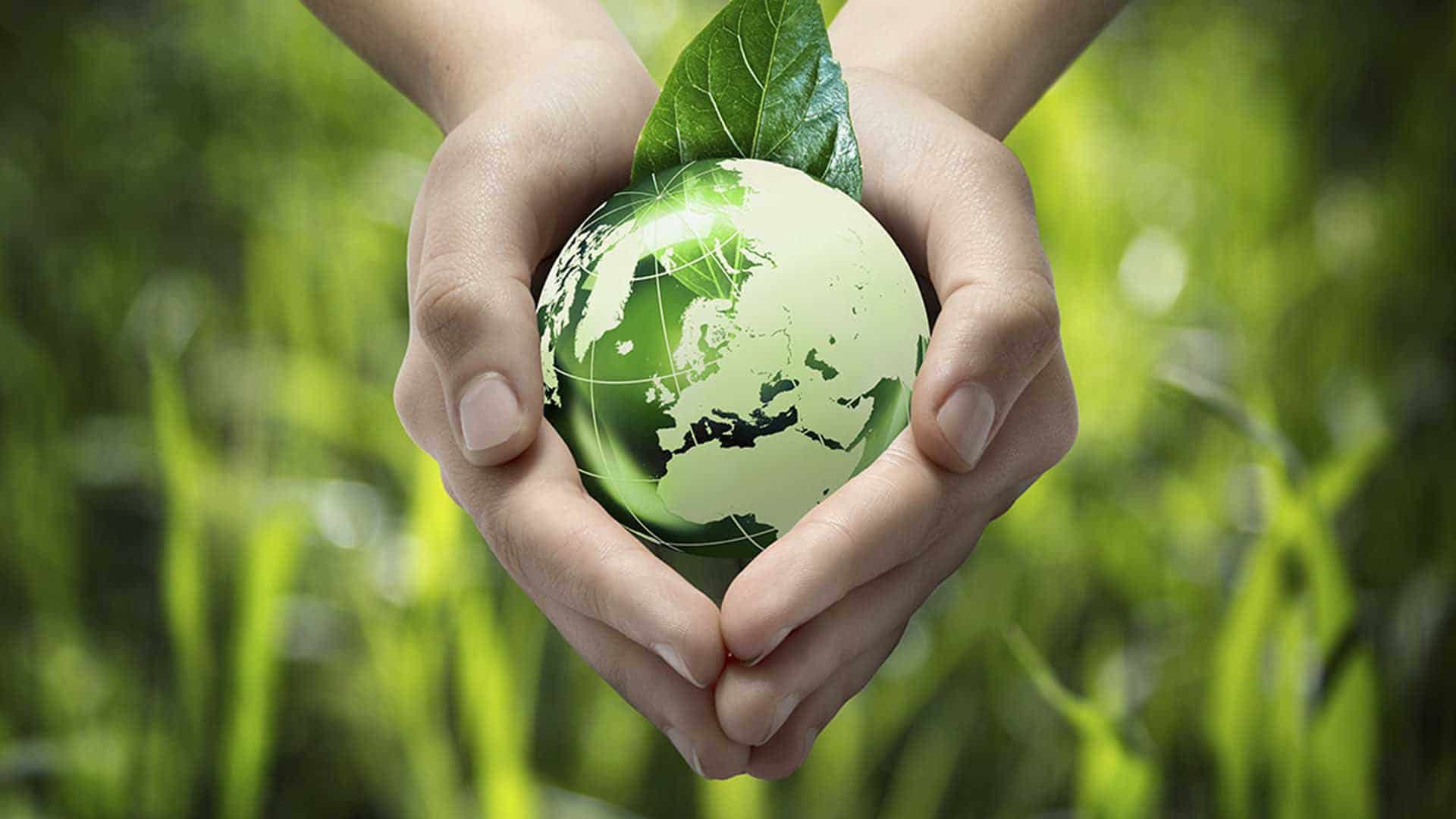 Муниципальные
Муниципальная программа
7
Экология и окружающая среда
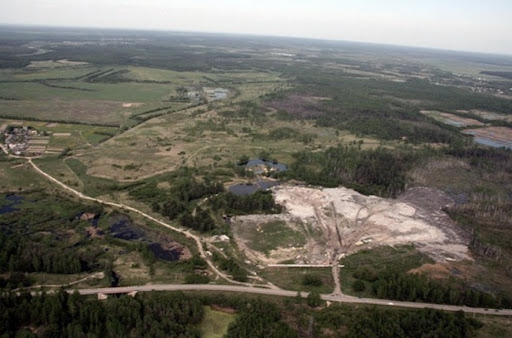 42
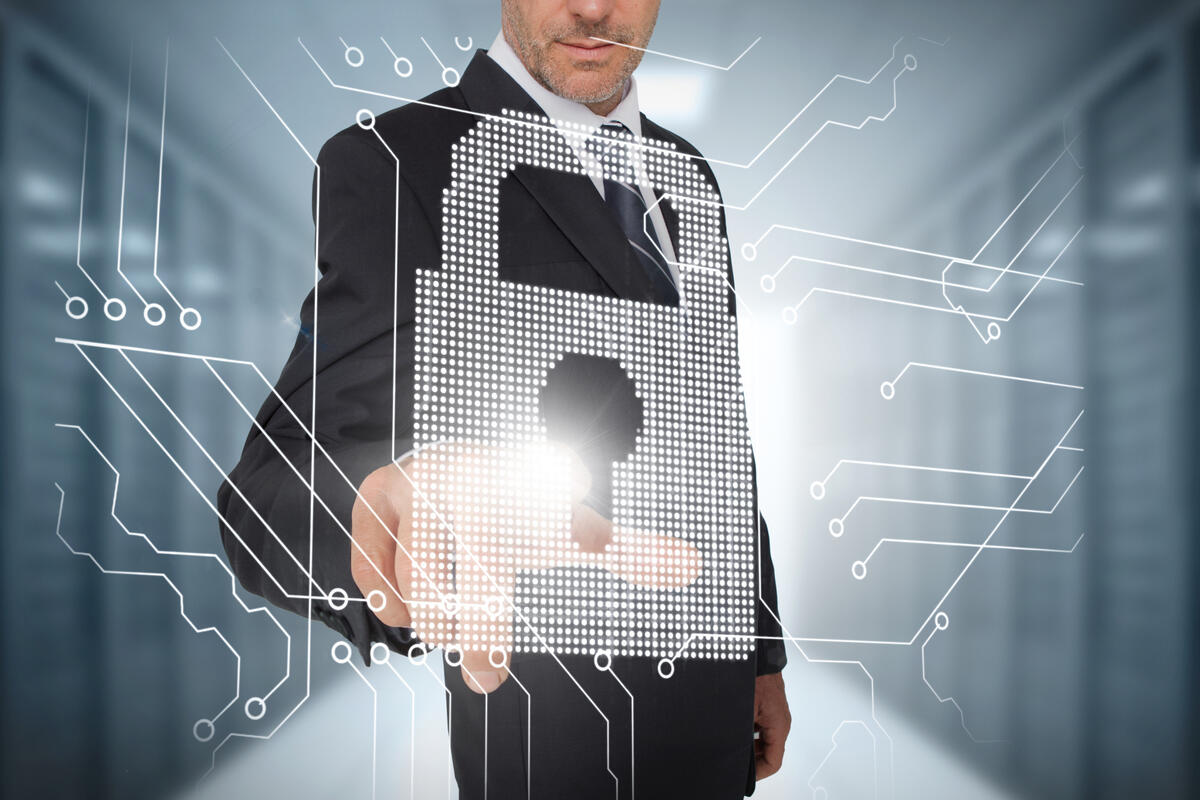 Муниципальные
Муниципальная программа
8
Безопасность и обеспечение безопасности жизнедеятельности населения
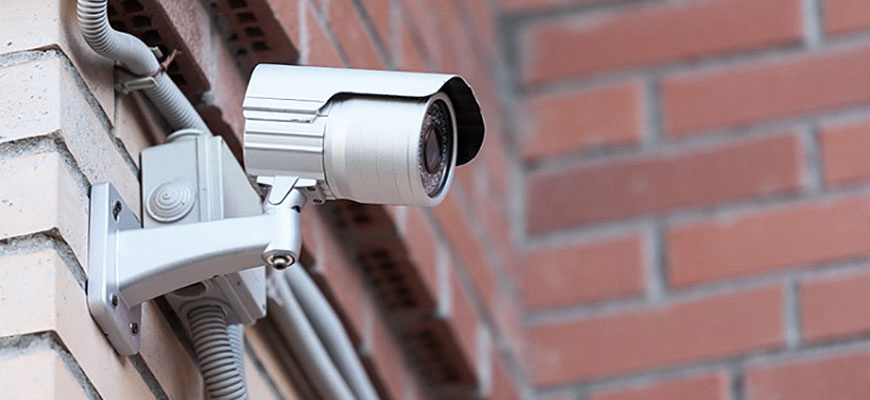 Продолжение на следующей странице
44
45
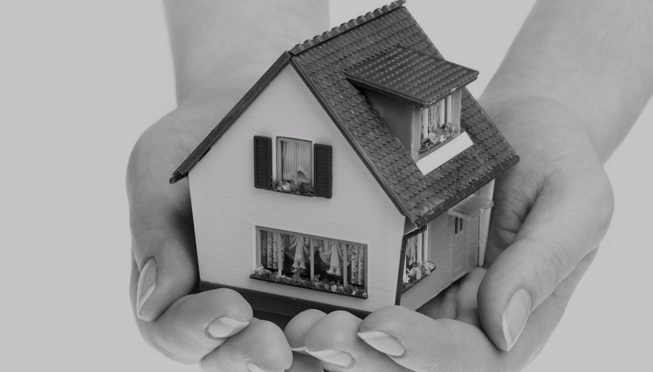 Муниципальная
Муниципальная программа
9
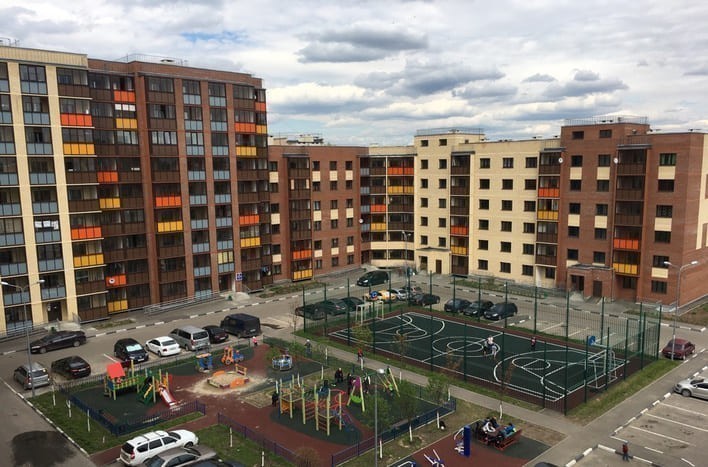 Жилище
Продолжение на следующей странице
47
Продолжение на следующей странице
48
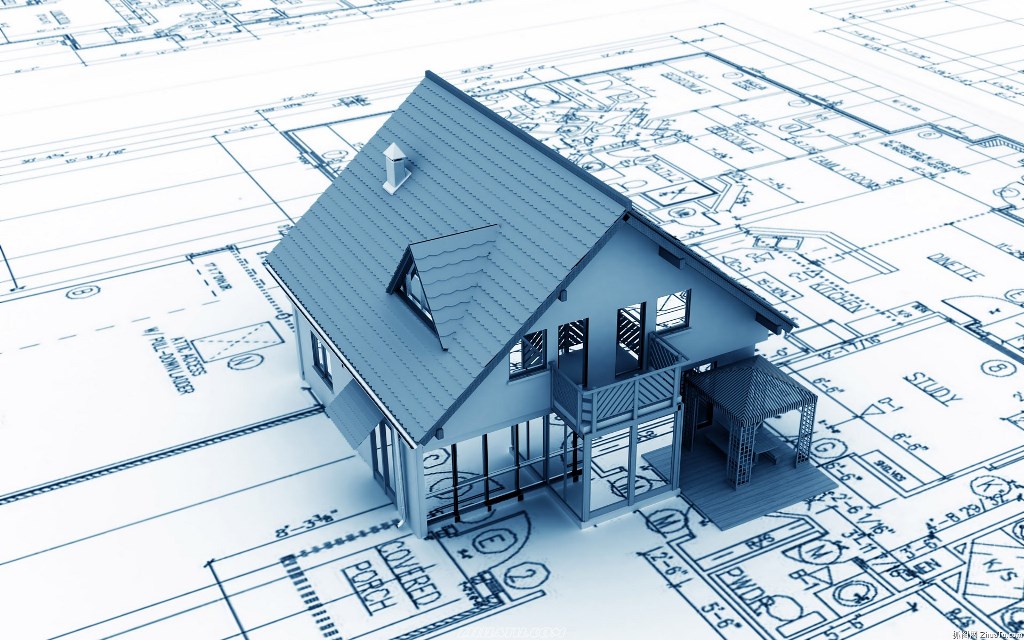 Муниципальная
Муниципальная программа
10
Развитие инженерной инфраструктуры и энергоэффективности
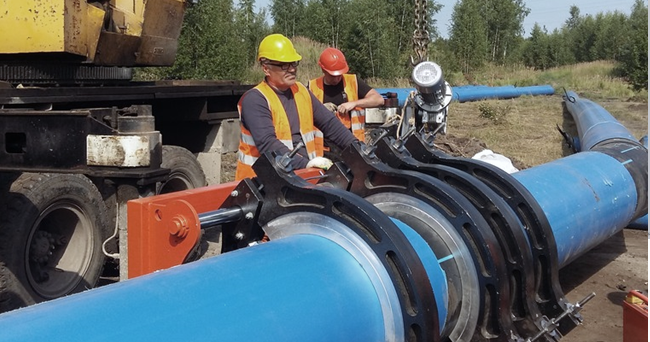 Продолжение на следующей странице
50
51
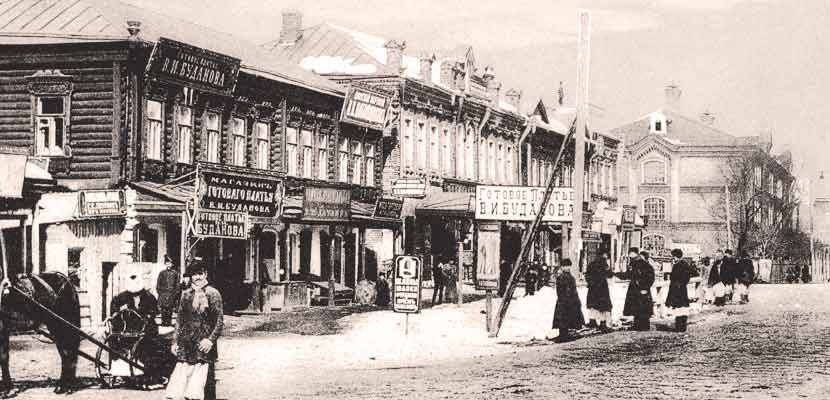 Муниципальная
Муниципальная программа
11
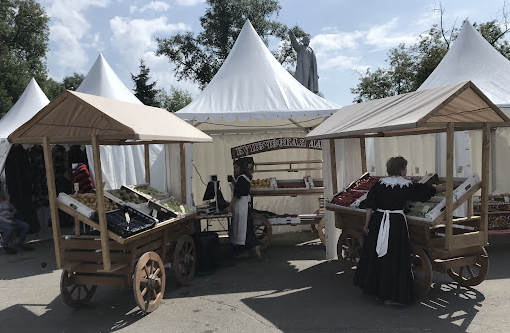 Предпринимательство
Продолжение на следующей странице
53
54
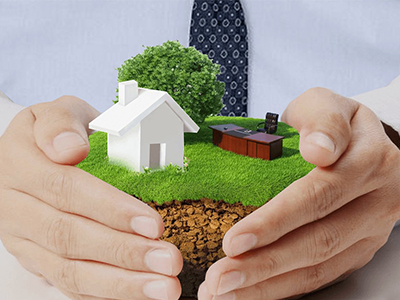 Муниципальная
Муниципальная программа
12
Управление имуществом и муниципальными финансами
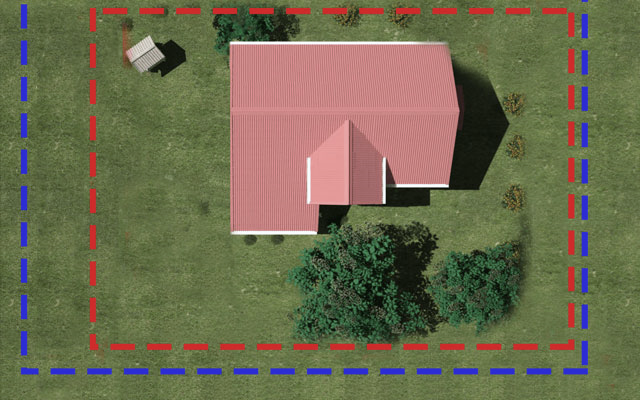 56
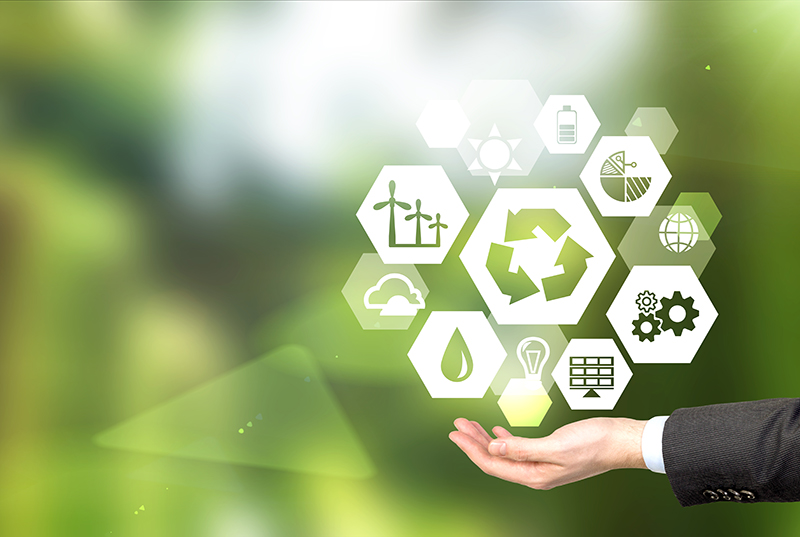 Муниципальная программа
Муниципальная
13
Развитие институтов гражданского общества, повышение эффективности местного самоуправления и реализации молодежной политики
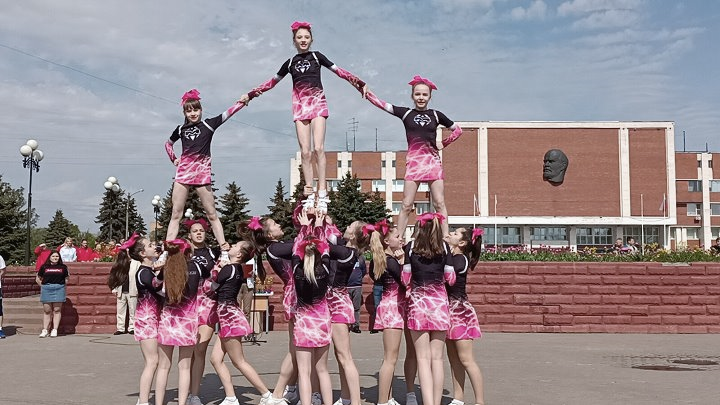 Продолжение на следующей странице
58
59
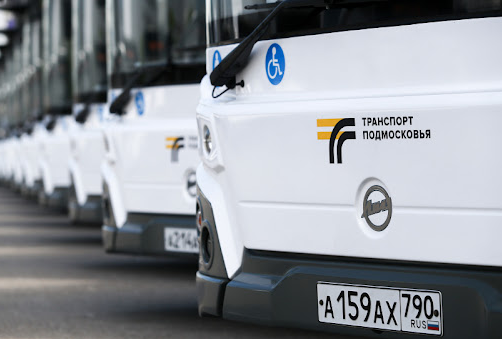 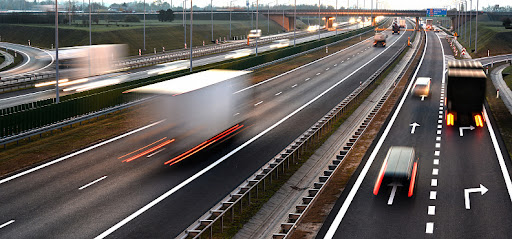 Муниципальная программа
Муниципальная
14
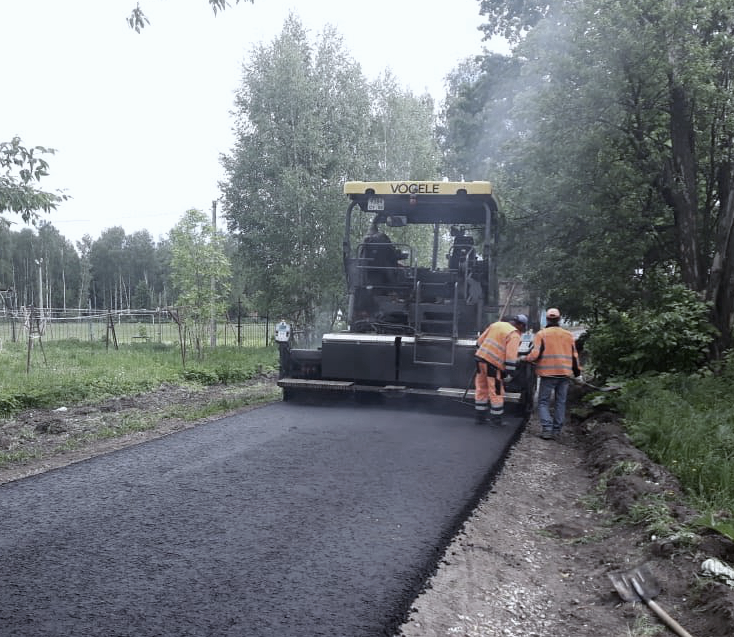 Развитие и функционирование дорожно-транспортного комплекса
61
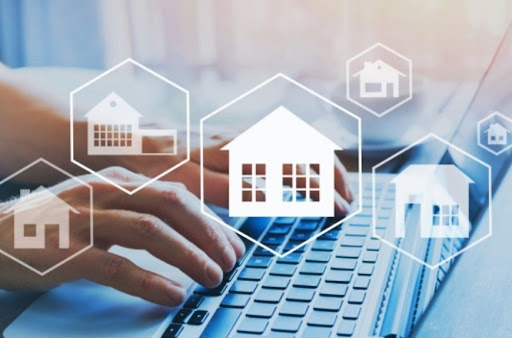 Муниципальная
Муниципальная программа
15
Цифровое муниципальное образование
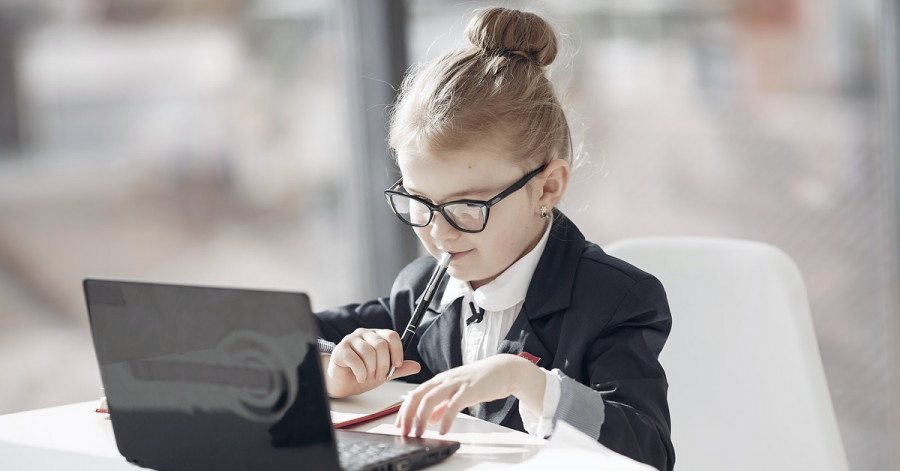 Продолжение на следующей странице
63
64
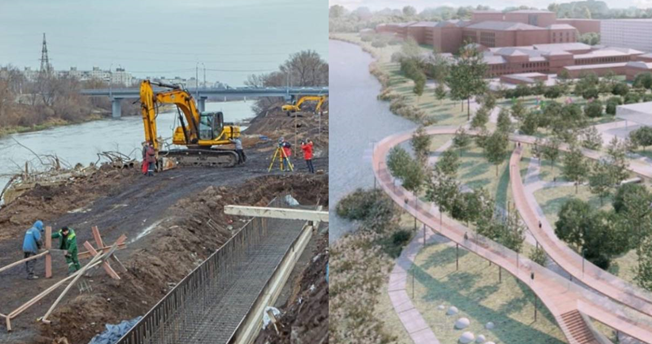 Муниципальная
Муниципальная программа
16
Архитектура и градостроительство
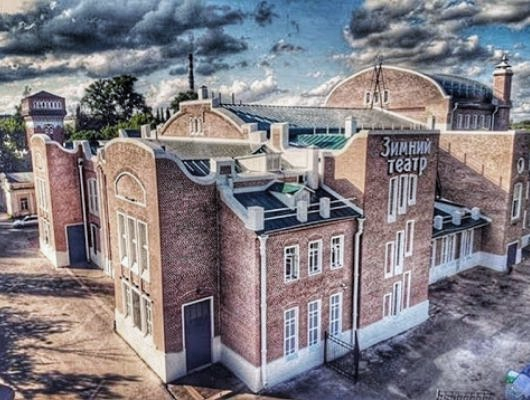 66
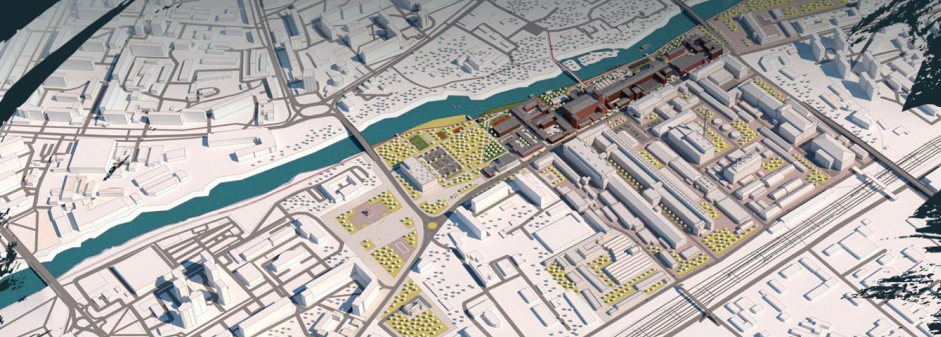 Муниципальная
Муниципальная программа
17
Формирование комфортной городской среды
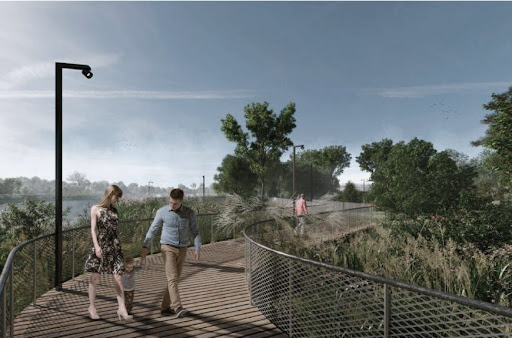 Продолжение на следующей странице
68
69
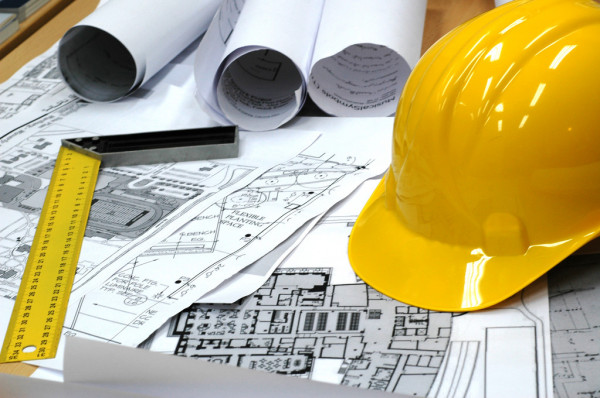 Муниципальная
Муниципальная программа
18
Строительство объектов социальной инфраструктуры
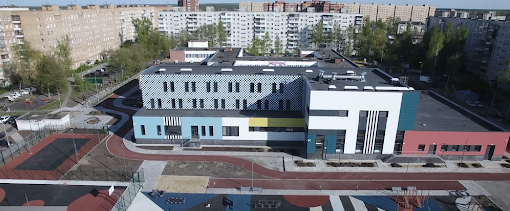 71
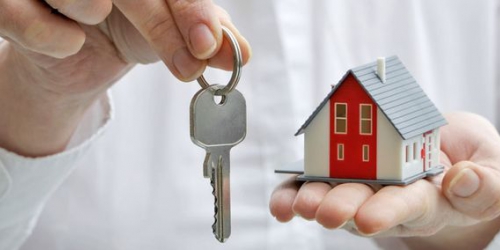 Муниципальная
Муниципальная программа
19
Переселение граждан из аварийного жилищного фонда
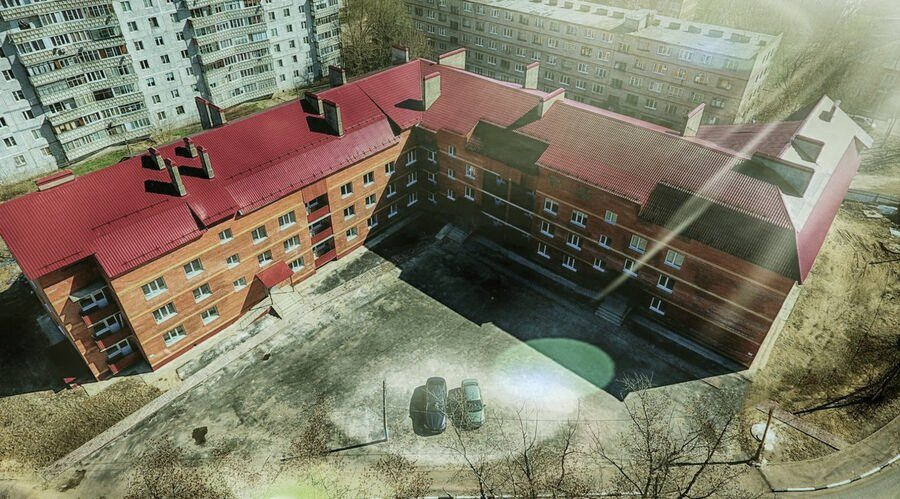 73
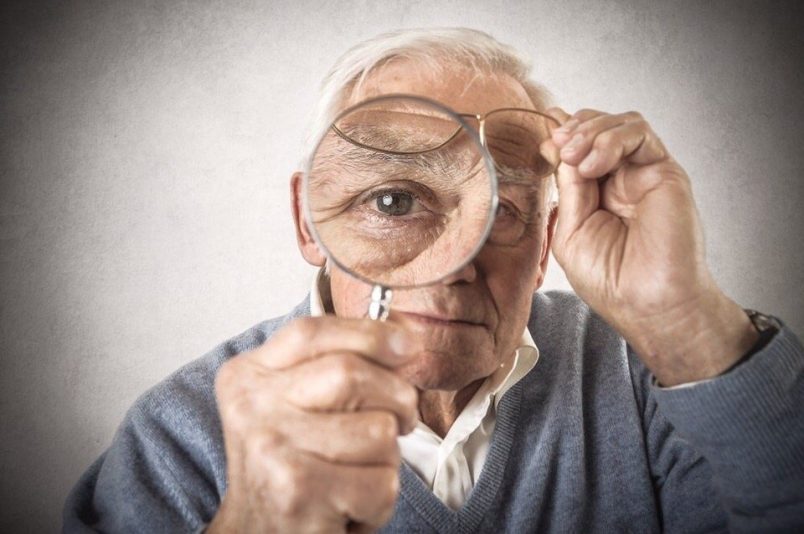 Интересы целевых групп
Интересы целевых
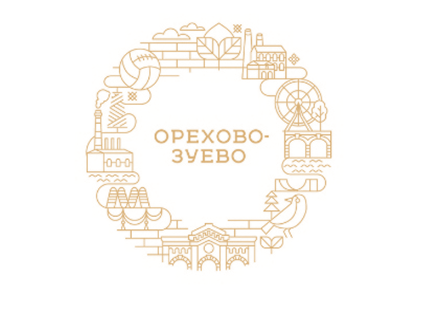 Продолжение на следующей странице
75
Продолжение на следующей странице
76
Продолжение на следующей странице
77
78
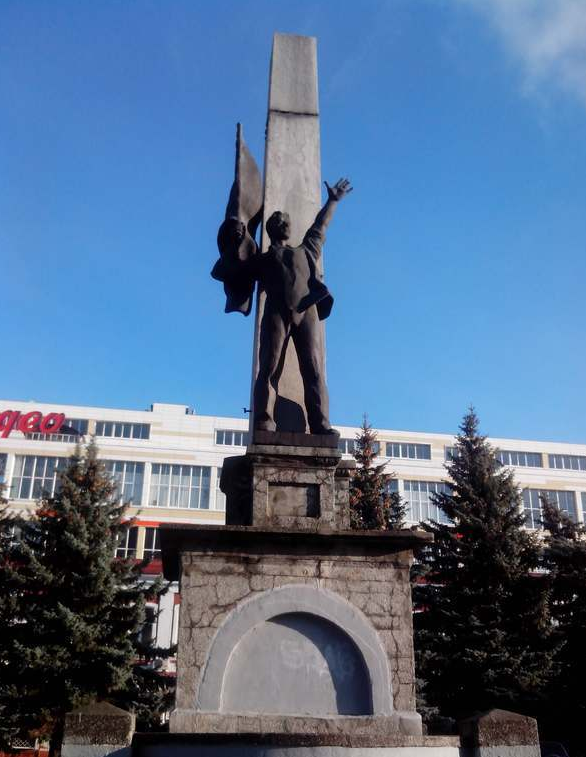 Общественно значимые проекты
Общественно значимые
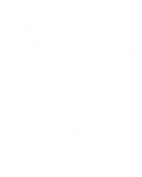 Информация об общественно значимых проектах, реализуемых на территории Орехово-Зуевского городского округа в 2022 году
Продолжение на следующей странице
80
Информация об общественно значимых проектах, реализуемых на территории Орехово-Зуевского городского округа на 2022 год
81
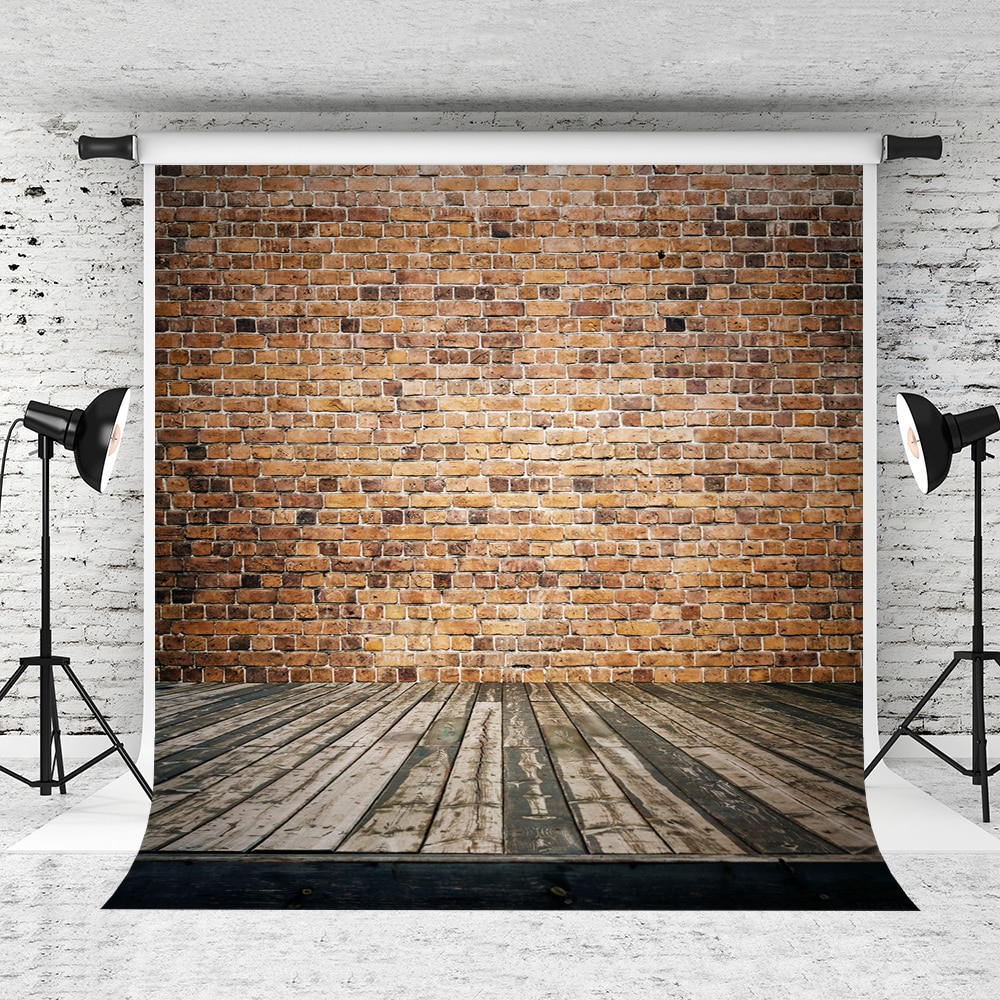 Капитальный  ремонт  СОШ №4
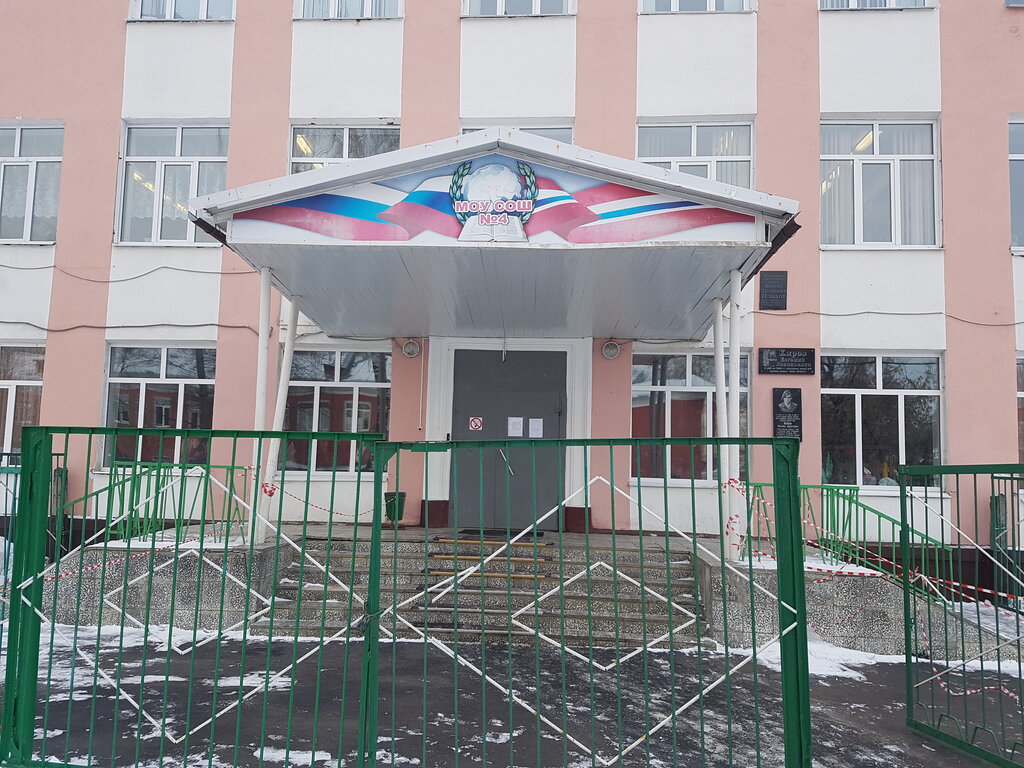 по адресу: Московская область, 
город Орехово-Зуево, 
ул. Бугрова, д.7
01.2022 - 09.2022 гг
Сроки реализации проекта:
169 955,00
Стоимость проекта :
(тыс. руб.)
Очередной год :
169 955,00
(тыс. руб.)
Капитальный ремонт позволит осуществить ряд первоочередных мер по обеспечению безопасности и укреплению материально-технической базы общеобразовательных учреждений, повышение качества образовательного процесса
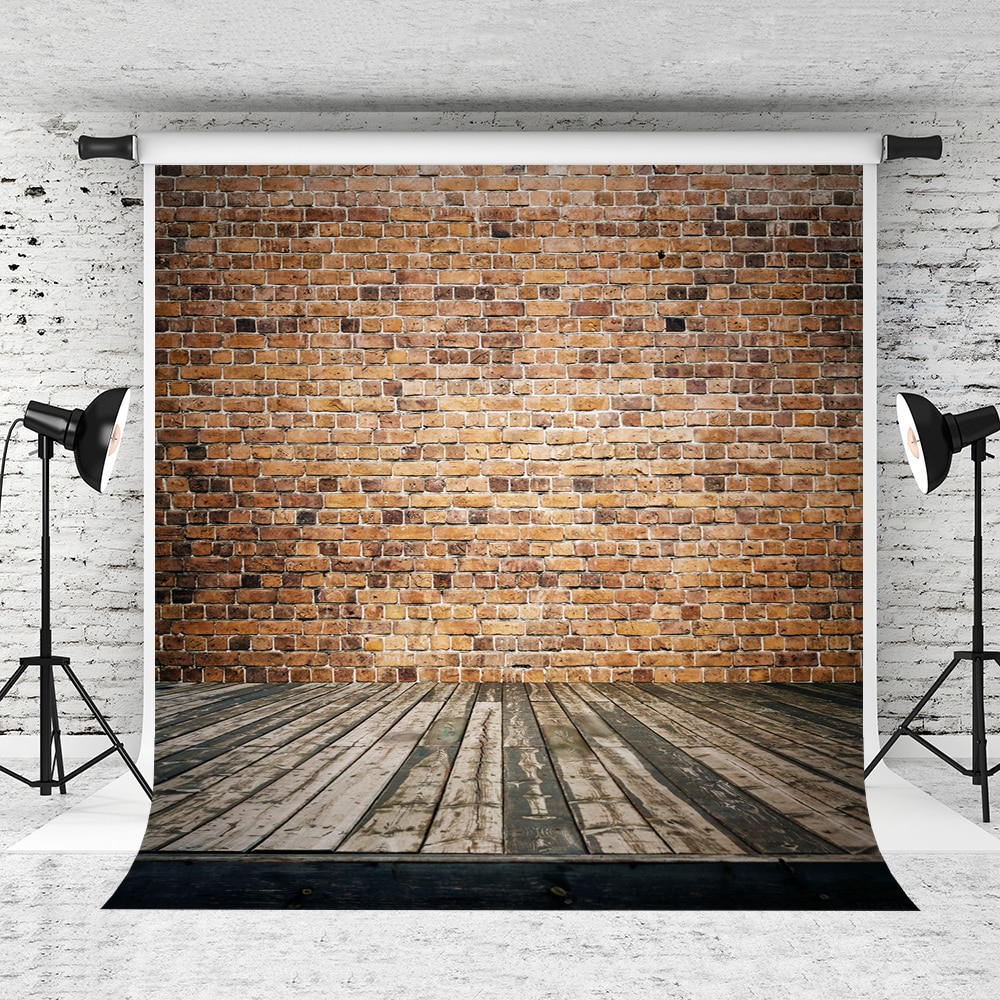 Капитальный  ремонт  СОШ №4
по адресу: Московская область, 
город Ликино-Дулёво, 
ул. Коммунистическая, д. 38
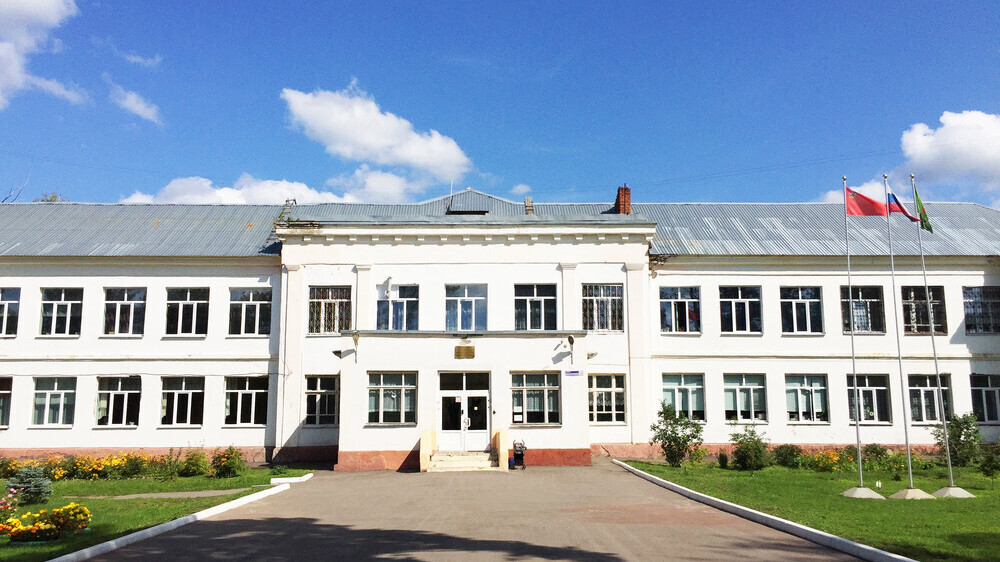 01.2022 - 09.2022 гг
Сроки реализации проекта:
96 238,00
Стоимость проекта :
(тыс. руб.)
96 238,00
Очередной год :
(тыс. руб.)
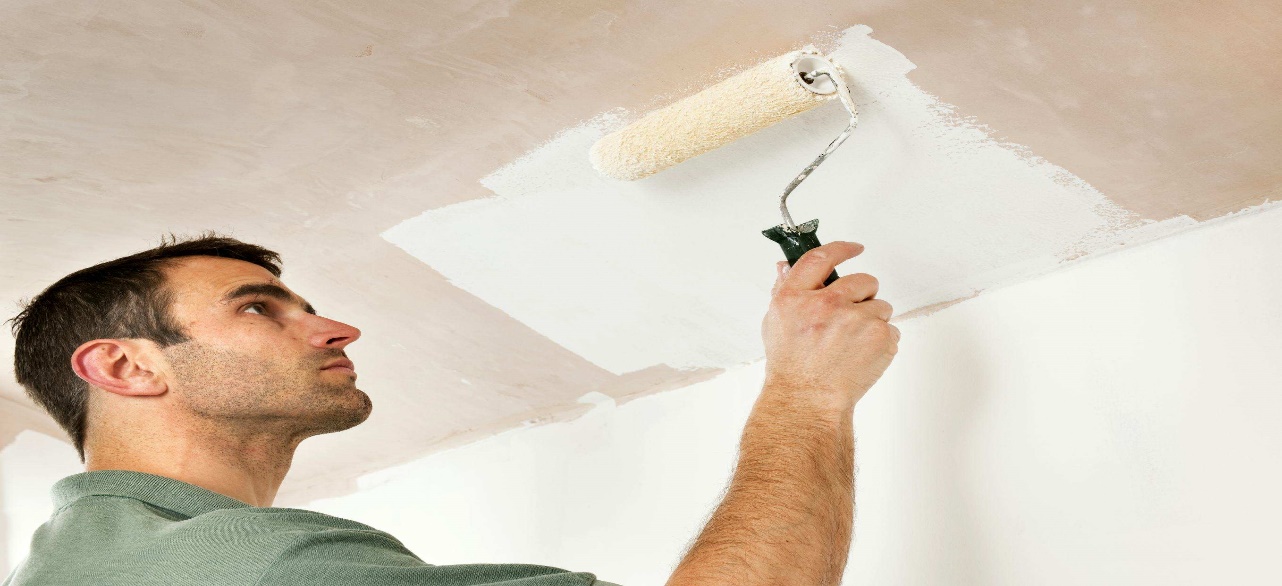 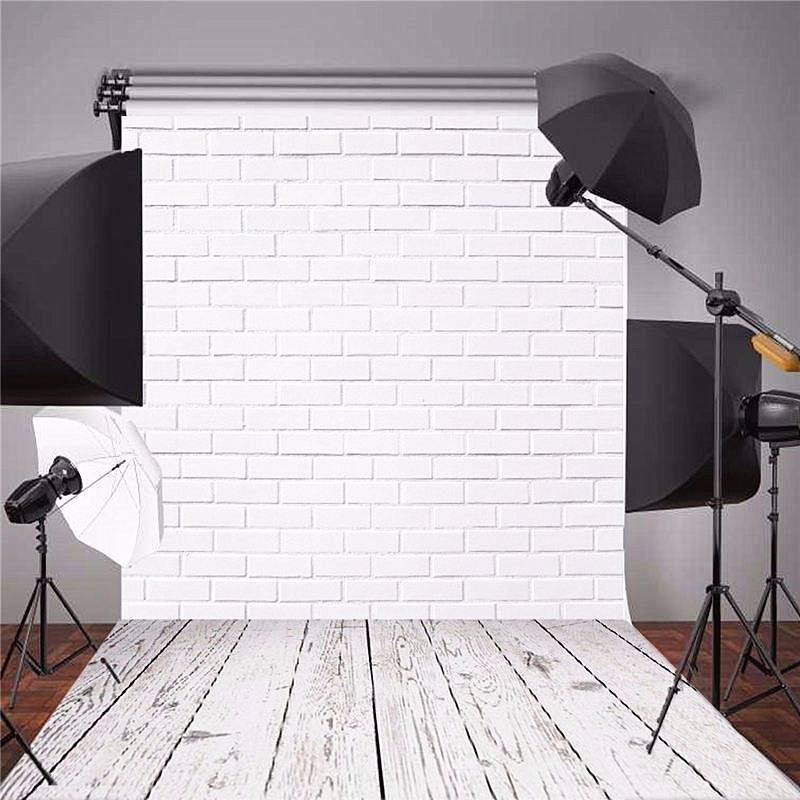 Пристройка на 400 мест к зданию МОУ лицей
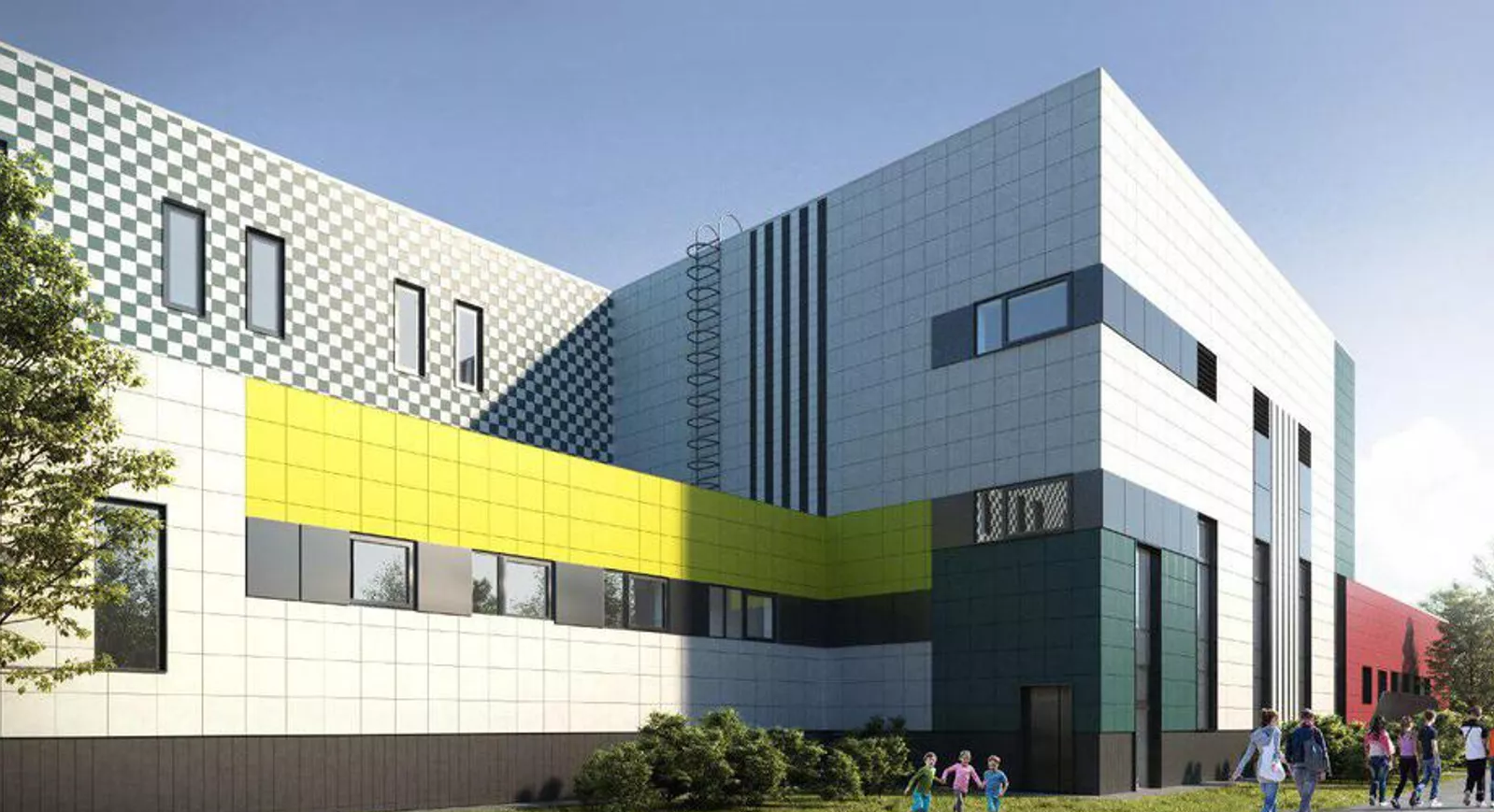 по адресу: Московская область, 
город Орехово-Зуево, ул. Володарского, д. 6
2019 - 2022 гг
Сроки реализации проекта:
546 748,92
Стоимость проекта :
(тыс. руб.)
241 770,34
Очередной год :
(тыс. руб.)
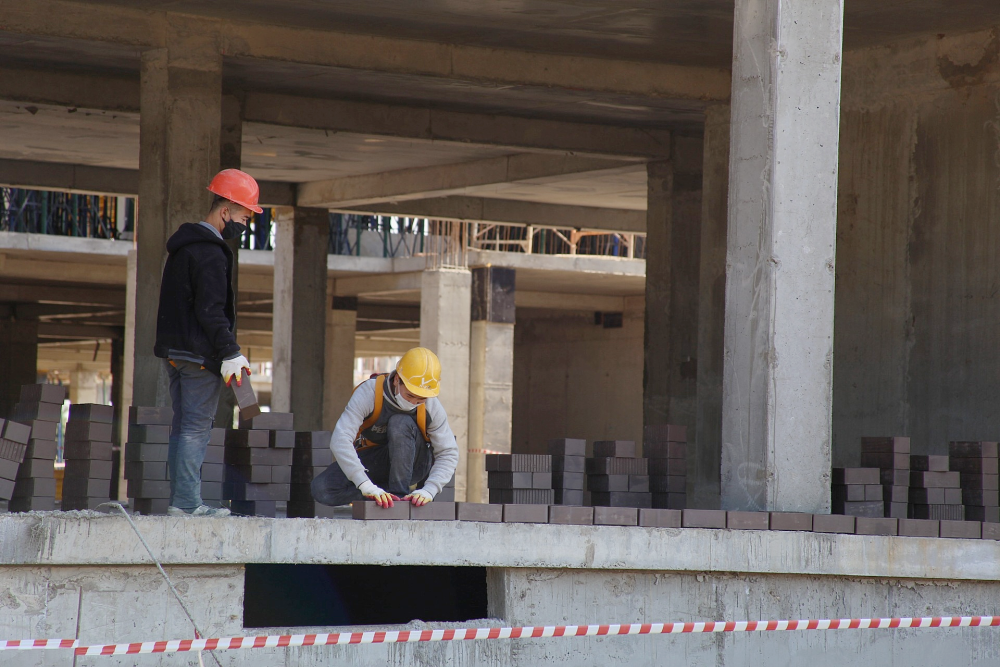 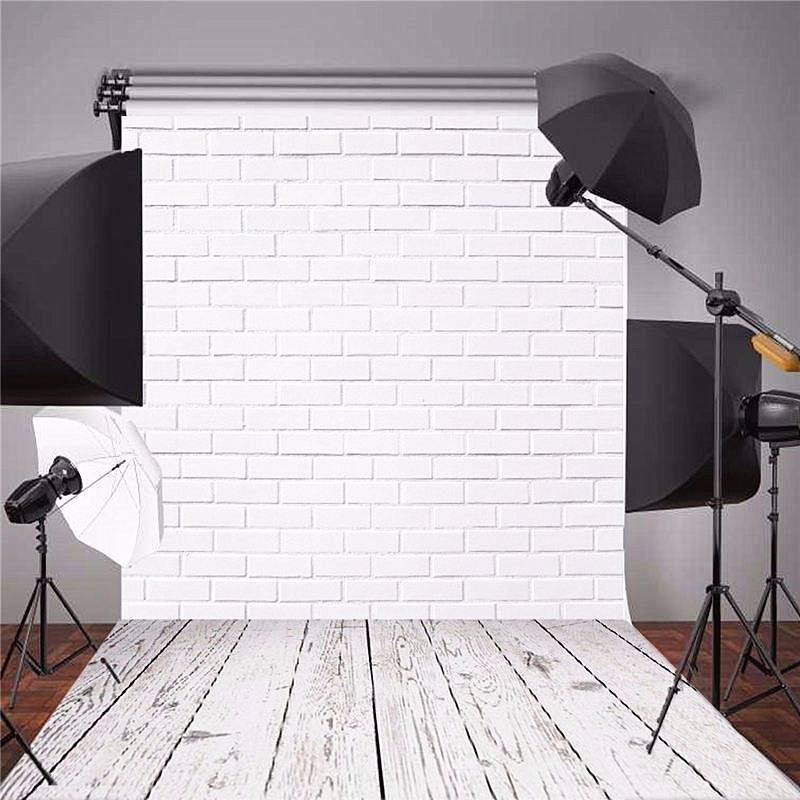 Школа на 550 мест
по адресу: Московская область, 
город Орехово-Зуево, 
 ул. Красина
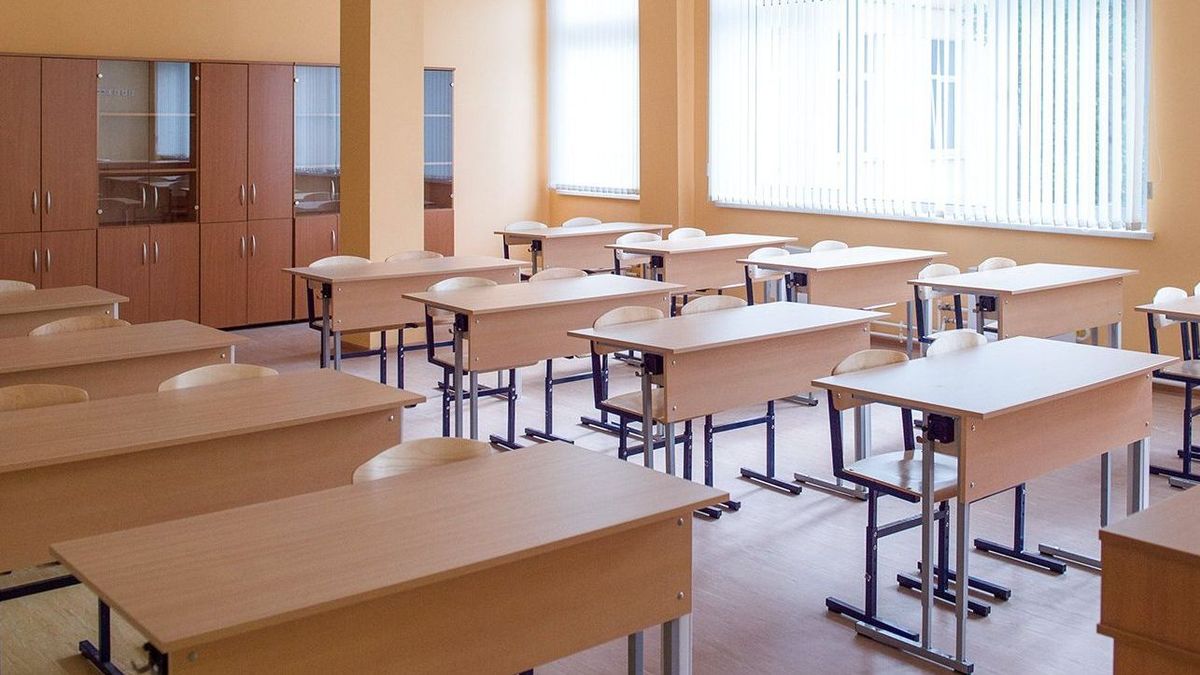 2022 - 2023 гг
Сроки реализации проекта:
1 058 423,00
Стоимость проекта :
(тыс. руб.)
450 000,00
Очередной год :
(тыс. руб.)
Первый год 
планового периода:
608 423,00
(тыс. руб.)
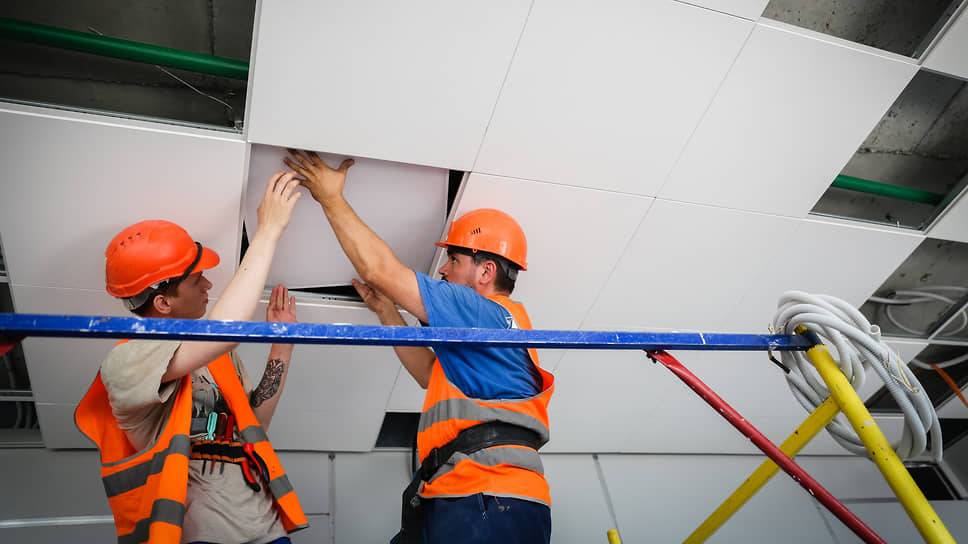 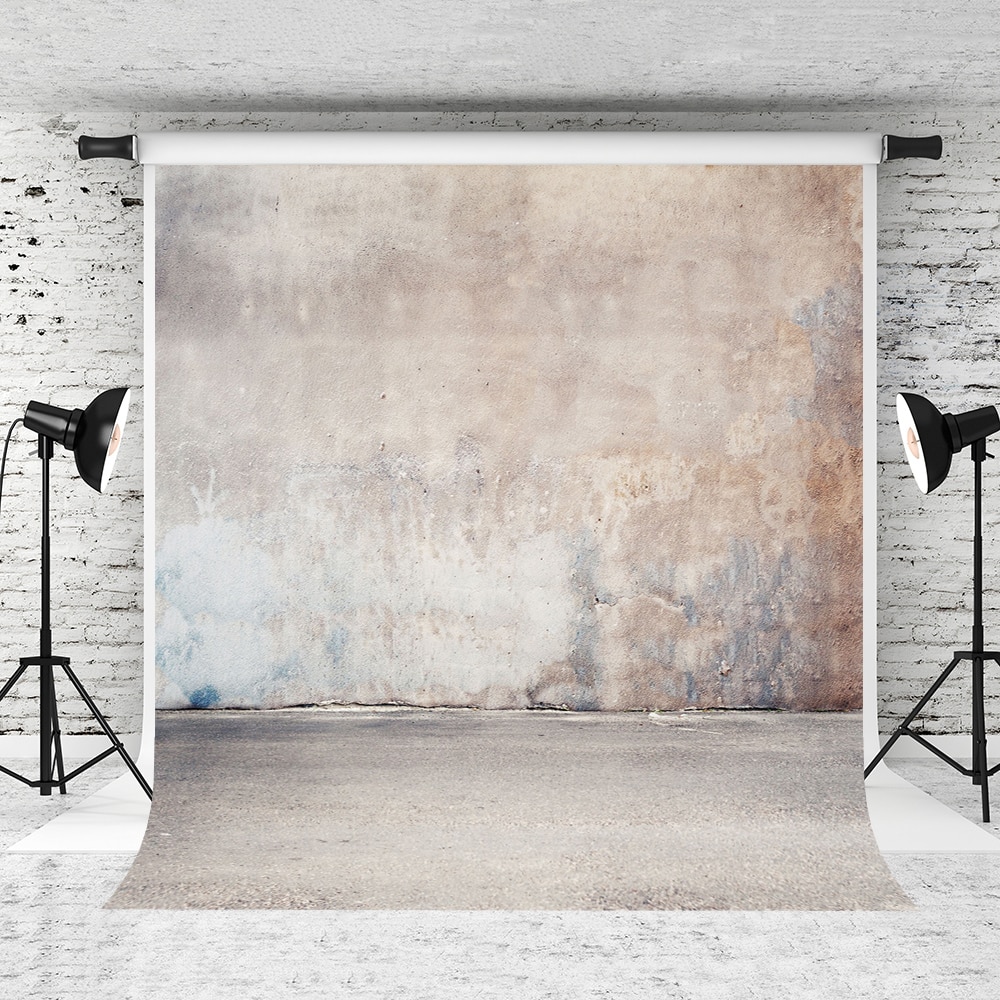 Физкультурно-оздоровительный комплекс с искусственным льдом
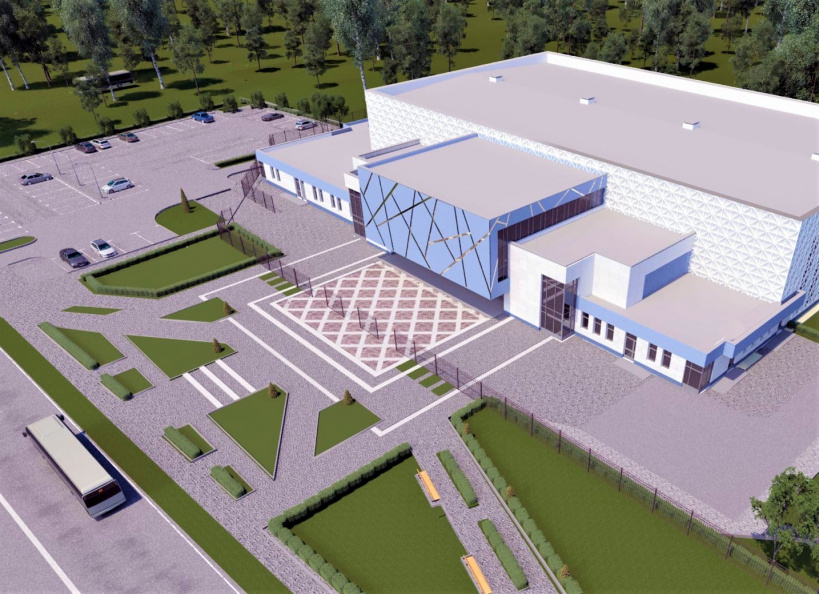 по адресу: Московская область, 
город Орехово-Зуево, 
ул. Гагарина
2020 - 2023 гг
Сроки реализации проекта:
695 318,37
Стоимость проекта :
(тыс. руб.)
Очередной год :
456 195,54
(тыс. руб.)
Первый год 
планового периода:
239 122,83
(тыс. руб.)
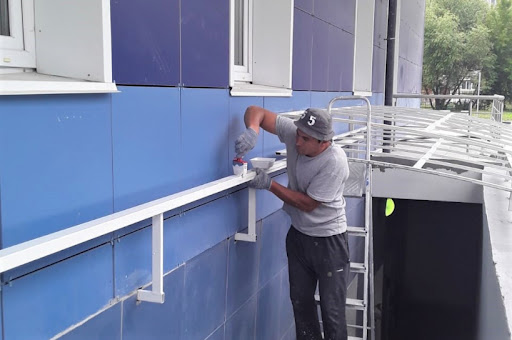 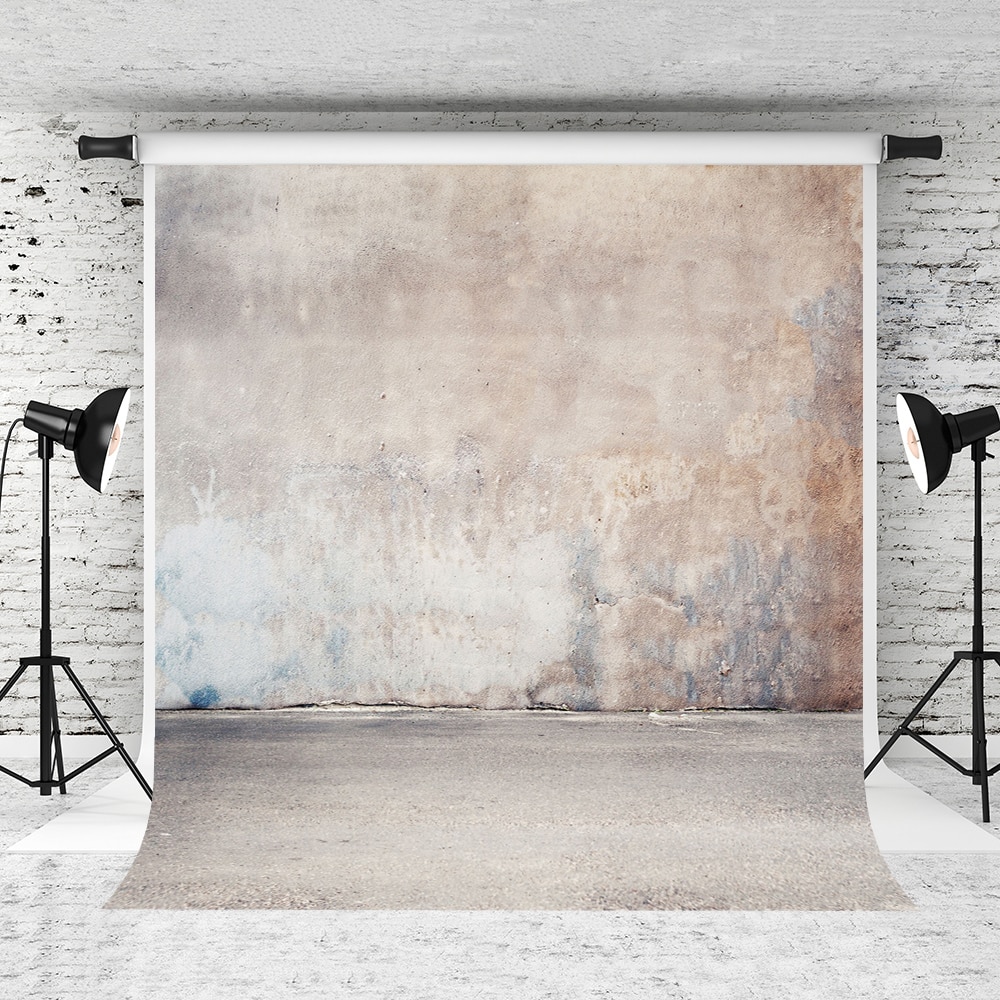 Реконструкция стадиона "Русич"
по адресу: Московская область, 
город Ликино-Дулёво, 
ул. 2-я Пятилетка, д.1
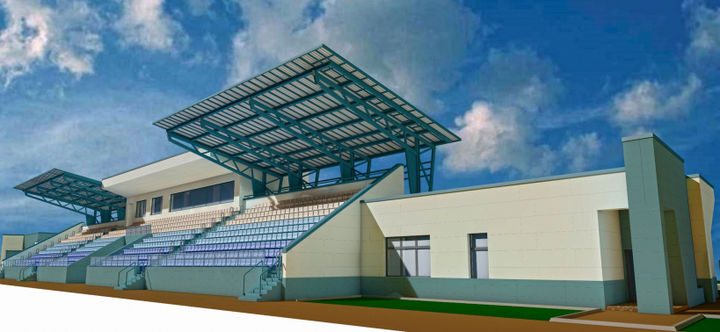 2020 - 2023 гг
Сроки реализации проекта:
667 759,00
Стоимость проекта :
(тыс. руб.)
Очередной год :
337 351,82
(тыс. руб.)
Первый год 
планового периода:
320 821,59
(тыс. руб.)
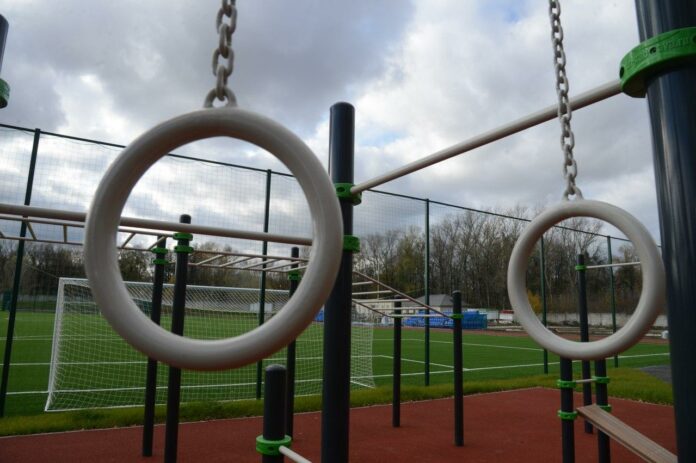 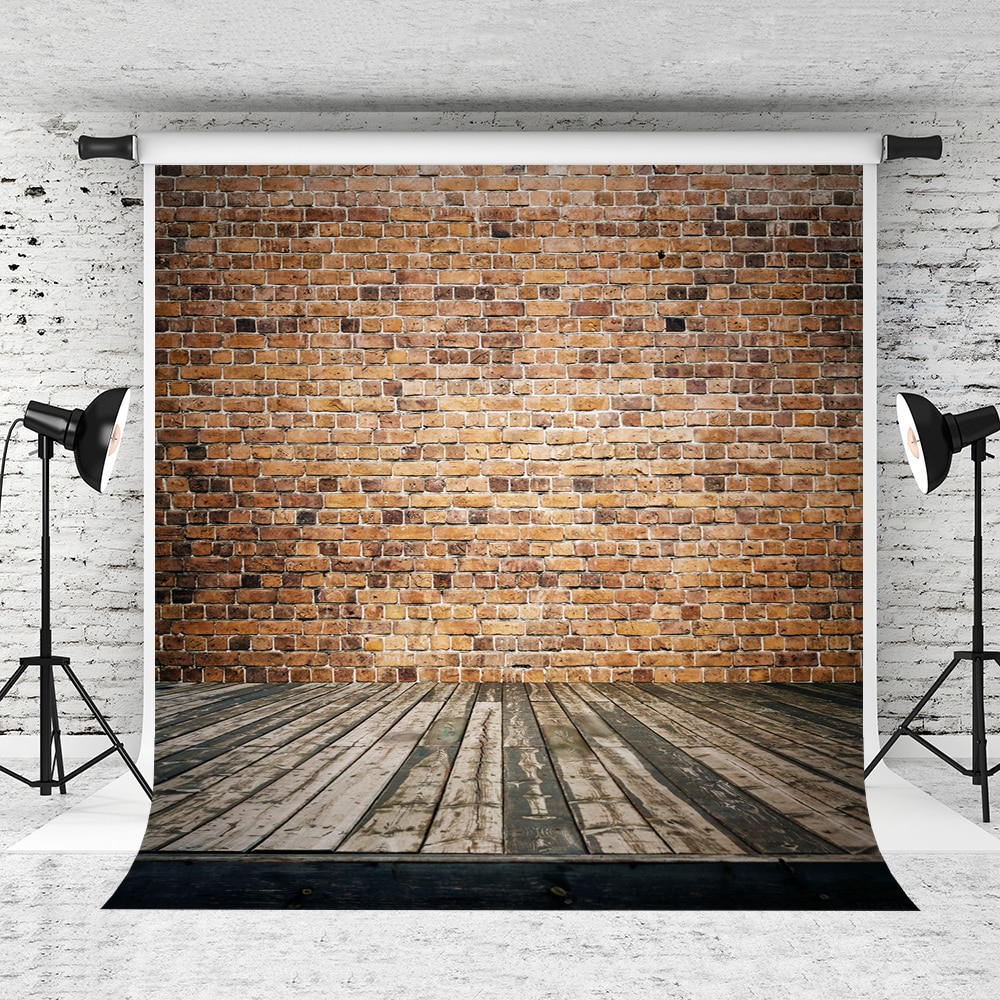 Рекультивация полигона
по адресу: Московская область, 
Орехово-Зуевский г.о., 
Д. Заволенье
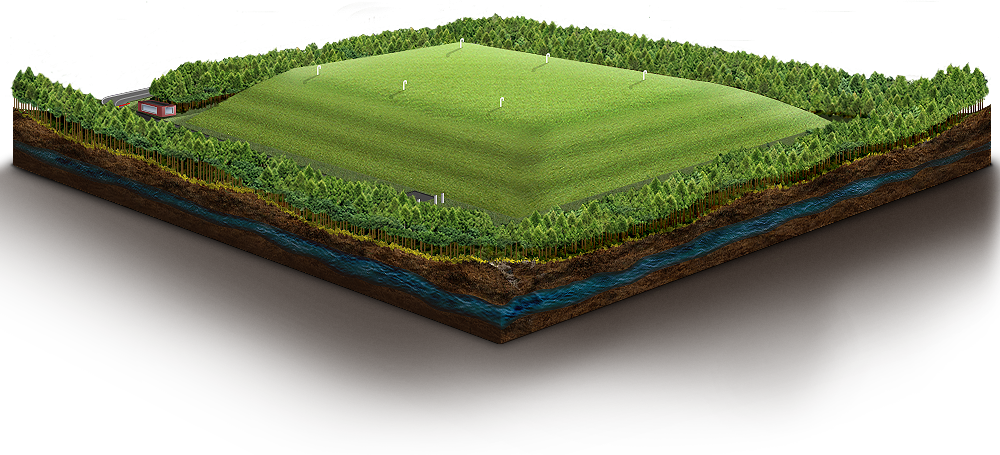 2022 - 2023 гг
Сроки реализации проекта:
1 712 414,00
Стоимость проекта :
(тыс. руб.)
Первый год 
планового периода:
Очередной год :
684 695,60
(тыс. руб.)
320 821,59
(тыс. руб.)
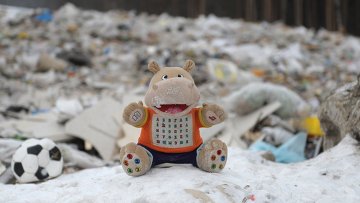 Глоссарий
план доходов и расходов на определенный период.
Бюджет
поступающие в бюджет денежные средства.
Доходы бюджета
Расходы бюджета
выплачиваемые из бюджета денежные средства.
превышение доходов бюджета над его расходами.
Профицит бюджета
превышение расходов бюджета над его доходами.
Дефицит бюджета
Дотации
средства, предоставляемые одним бюджетом системы РФ другому бюджету на безвозмездной основе без указаний конкретных целей использования.
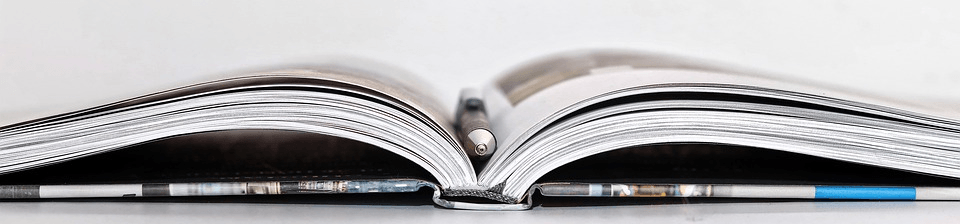 Глоссарий
Субвенции
средства, предоставляемые одним бюджетом системы РФ другому бюджету на безвозмездной и безвозвратной основе на финансирование делегированных другим публично-правовым образованием полномочий.
средства, предоставляемые одним бюджетом системы РФ другому бюджету на безвозмездной и безвозвратной основе на условиях долевого софинансирования расходов.
Субсидии
денежные средства перечисляемые из одного бюджета бюджетной системы РФ другому бюджету.
Межбюджетные 
трансферты
средства привлекаемые в бюджет для покрытия дефицита бюджета.
Источники 
финансирования
дефицита бюджета
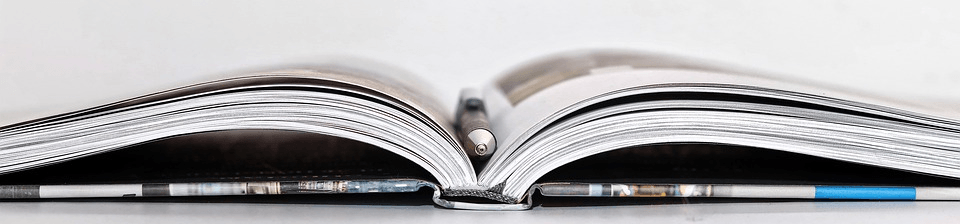 Контактная информация
Заместитель главы администрации- начальник Финансового управления – КУЗНЕЦОВА СВЕТЛАНА МИХАЙЛОВНА
Курируемые вопросы: финансовое управление; экономическая политика города; соблюдение трудового законодательства и безопасности труда; льготное налогообложение.
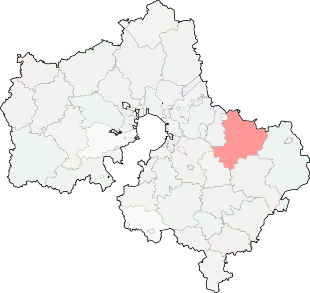 График работы финансового управления:
График  личного приема граждан:
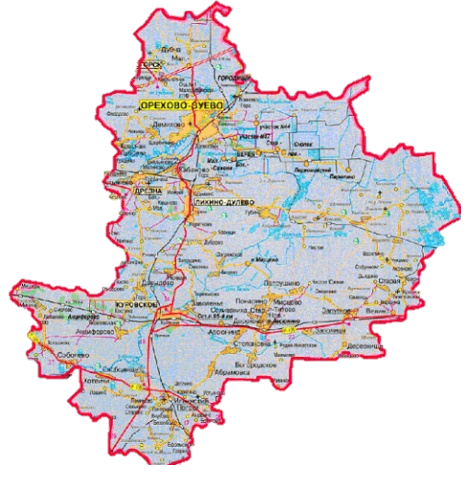 третья среда месяца: с 14.00 до 18.00 час. каб.339 (по предварительной записи). 
четверг, предшествующий приему: 
с 9.00 до 12.00 час.
Понедельник-четверг: 8.30 – 17.30
Пятница: 8.30 – 16.15
Перерыв: 13.00 – 13.45
Телефон финансового управления:
Предварительная запись
осуществляется по телефону:
+7 (496) 413-10-78 доб.2008
+7 496 413-10-60 доб. 3040 и 3037
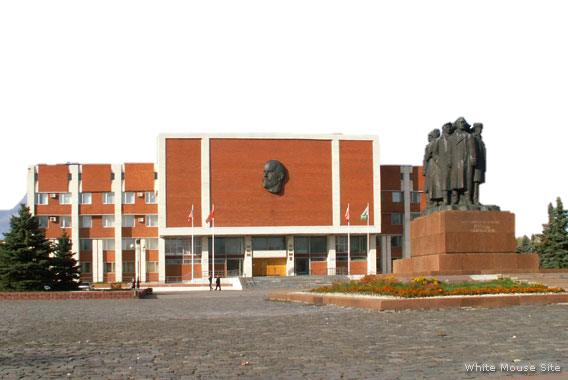 142600, Московская область, г. Орехово-Зуево,  пл. Октябрьская, д.2
Телефон:  +7 496 413-10-60
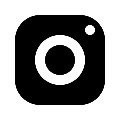 orehadfu34@yandex.ru
s_m_kuznetsova
Электронная почта: orz@mosreg.ru
Официальный сайт: WWW.OZMO.RU
СПАСИБО ЗА ВНИМАНИЕ!